TGbf Motions List
Date: 2022-11-3
Author:
IEEE 802.11 Task Group bfWLAN Sensing
Motion list


		   	        Chair:	Tony Xiao Han (Huawei)
			Vice Chair: 	Sang Kim (LG Electronics)
 					Assaf Kasher (Qualcomm)
			 Secretary: 	Leif Wilhelmsson (Ericsson)
		  Technical Editor:	Claudio Da Silva (Meta Platforms)
Motions on November 3, 6, 9.
Approve SENS SG and TGbf meeting minutes
Move to approve SENS SG and TGbf minutes of meetings and teleconferences from September 2020 meeting to today:
September interim: https://mentor.ieee.org/802.11/dcn/20/11-20-1465-00-SENS-wlan-sensing-sg-september-2020-interim-meeting-minutes.docx

Teleconferences September-October: https://mentor.ieee.org/802.11/dcn/20/11-20-1729-00-00bf-ieee-802-11bf-teleconference-meeting-minutes-september-and-october-2020.docx


Move: Claudio da Silva		Second: Sang Kim 

Result: Approved by unanimous consent
[Speaker Notes: Approved by unanimous consent]
Motion 1    Timeline Motion
Move to adopt the following timeline for TGbf.
PAR approved		Sep, 2020
First TG meeting		Oct, 2020
D0.1 			Jan, 2022
Initial Letter Ballot (D1.0)	Jul, 2022 
Recirculation LB (D2.0)		Jan, 2023
Recirculation LB (D3.0)		May, 2023
Initial SA Ballot (D4.0)		Sep 2023
Final 802.11 WG approval	July 2024 
802 EC approval		July 2024 
RevCom and SASB approval	Sep 2024

Move:  Oscar Au 		Second: Assaf Kasher 	
Result: Approved by unanimous consent 

Note：  Related document 20/1746r1
Motion 2a
Move to confirm Sang Kim as TGbf Vice-Chair.


Move: Oscar Au 		Second: Jinsoo Choi 	
Result: Approved by unanimous consent
Motion 2b
Move to confirm Assaf Kasher as TGbf Vice-Chair.


Move: Oscar Au  		Second: Jinsoo Choi 	
Result: Approved by unanimous consent
Motion 3
Move to confirm Claudio Da Silva as TGbf Technical Editor.


Move: Edward Au 			Second: Oscar Au 	
Result: Approved by unanimous consent
Motion 4
Move to confirm Leif Wilhelmsson as TGbf Secretary.


Move: Oscar Au 			Second: Sang Kim 	
Result: Approved by unanimous consent
Motions on December 8.
Motion 5
Move to adopt 11-20/1812r0 as the selection procedure document for TGbf.

Move: Claudio Da Silva 		Second: Assaf Kasher 	
Result: Approved by unanimous consent
Motion 6
Move to adopt 11-20/1813r0 as the functional requirement document for TGbf. The Functional Requirements document may be modified at any time by a 75% approval vote.

Move: Claudio Da Silva		Second: Sang Kim 	
Result: Approved by unanimous consent
Motions on January 12, 13, 14.
Approve TGbf meeting minutes
Move to approve TGbf minutes of meetings and teleconferences from November 2020 meeting to today:
November plenary: https://mentor.ieee.org/802.11/dcn/20/11-20-1834-00-00bf-ieee-802-11bf-november-2020-plenary-meeting-minutes.docx

Teleconferences November - January: 
https://mentor.ieee.org/802.11/dcn/20/11-20-1909-00-00bf-802-11bf-teleconference-minutes-november-2020.docx
https://mentor.ieee.org/802.11/dcn/20/11-20-1955-01-00bf-802-11bf-teleconference-minutes-december-2020.docx
https://mentor.ieee.org/802.11/dcn/21/11-21-0038-00-00bf-802-11bf-teleconference-minutes-january-2021.docx

Move: Leif Wilhelmsson 		Second: Claudio Da Silva 

Result: Approved by unanimous consent
Motion 7
Move to adopt 11-20/-1712r2 as the use cases document for TGbf.

Move: Assaf Kasher 		Second: Rui Du	
Result: Approved by unanimous consent
Motions on February 2.
Motion 8
Move to add the following to 11bf SFD:
A sensing procedure allows a STA to perform WLAN sensing and obtain measurement results. A sensing session is an instance of a sensing procedure with associated operational parameters of that instance.


Move: Cheng Chen		Second: Solomon Trainin 	
Result: Approved by unanimous consent

Note：  Related document 20/1849r4
Motion 9
Move to add the following to 11bf SFD:
Sensing initiator and sensing responder
Sensing initiator: a STA that initiates a WLAN sensing session
Sensing responder: a STA that participates in a WLAN sensing session initiated by a sensing initiator
Sensing transmitter and sensing receiver
Sensing transmitter: a STA that transmits PPDUs used for sensing measurements in a sensing session
Sensing receiver: a STA that receives PPDUs sent by a sensing transmitter and performs sensing measurements in a sensing session
A STA can assume multiple roles in one sensing session.

Move: Cheng Chen		Second: Edward Au 	
Result: Approved by unanimous consent

Note：  Related document 20/1849r4
Motions on February 23.
Motion 10a
Move to add the following to 11bf SFD:
A sensing initiator might be neither a sensing transmitter nor a sensing receiver.


Move: Rui Du			Second: Claudio da Silva	


Result:
Motion 10b Motion to amend
Change the previous motion to:
Move to add the following to 11bf SFD:
In a sensing session, a sensing initiator might be a sensing transmitter, a sensing receiver, both or neither.

Move: Edward Au			Second: Assaf Kasher	

Preliminary Result: Motion Passes (24Y, 4N, 1A)
Result*: Motion Passes (21Y, 4N, 1A)

Note：  
* Amended result accounts for removal of 3 votes of non-voting members.
Related document 21/0147r3
Motion 10c
Move to add the following to 11bf SFD:
In a sensing session, a sensing initiator might be a sensing transmitter, a sensing receiver, both or neither.

Move: Edward Au			Second: Assaf Kasher	

Preliminary Result: Motion Passes (22Y, 0N, 4A)
Result*: Motion Passes (21Y, 0N, 4A)


Note：  
* Amended result accounts for removal of 1 votes of non-voting members.
Related document 21/0147r3
Motion 11
Move to add the following to 11bf SFD:
Results of measurement performed in a sensing session should be obtained by or reported to its initiator.
 

Move: Rui Du			Second: Cheng Chen	

Preliminary Result: Motion Passes (21Y, 0N, 3A)
Result*: Motion Passes (20Y, 0N, 2A)

Note：  
* Amended result accounts for removal of 2 votes of non-voting members.
Related document 21/0147r3
Motion 12
Move to add the following to 11bf SFD:
The 11bf amendment may define more than one type of sensing measurement results.


Move: Rui Du			Second: Oscar Au	

Result: Approved by unanimous consent


Note：  Related document 21/0147r3
Motion 13
Move to add the following to 11bf SFD:
The type of measurement result reported in a sensing session shall be decided by its initiator.


Move: Rui Du			Second: Assaf Kasher	

Preliminary Result: Motion Passes (20Y, 1N, 3A)
Result*: Motion Passes (18Y, 1N, 2A)

Note：  
* Amended result accounts for removal of 3 votes of non-voting members.
Related document 21/0147r3
Motions on March 9, 12, 15 (Plenary)
Approve TGbf meeting minutes
Move to approve TGbf minutes of meetings and teleconferences from January 2021 meeting to today:
January plenary: https://mentor.ieee.org/802.11/dcn/21/11-21-0120-01-00bf-meeting-minutes-january-2021.docx

Teleconferences January - March: 
https://mentor.ieee.org/802.11/dcn/21/11-21-0227-01-00bf-802-11bf-teleconference-minutes-february-2021.docx


Move: Leif Wilhelmsson 	Second: Rui Yang	

Result: Approved by unanimous consent
[Speaker Notes: Approved by unanimous consent]
Motion 14
Move to add the following to 11bf SFD:
A sensing session may be comprised of multiple burst instances.


Move: Sang Kim		Second: Cheng Chen	
Preliminary Result: Motion Passes (65Y/2N/14A)
Result*: Motion Passes (58Y/2N/11A)

Note：  
* Amended result accounts for removal of 10 votes of non-voting members.
Related document 21/0145r4
Motions on March 23.
Motion 15
Move to add the following to 11bf SFD:
A sensing session is composed of one or more of the following phases: setup phase, measurement phase, reporting phase, and termination phase.
In the setup phase, a sensing session is established, and operational parameters associated with the sensing session are determined and may be exchanged between STAs.
In the measurement phase, sensing measurements are performed.
In the reporting phase, sensing measurement results are reported.
In the termination phase, STAs stop performing measurements and terminate the sensing session.

Move: Cheng Chen 		Second: Rajat Pushkarna	
Preliminary Result: Motion Passes (24Y/1N/5A)
Result*: Motion Passes (21Y/1N/5A)

Note：  
* Amended result accounts for removal of 3 votes of non-voting members.
Related document 21/01851r4
Motions on April 6.
Motion 16
Move to add the following to 11bf SFD:
More than one sensing responder may participate in the measurement phase and reporting phase.

Move: Sang Kim 		Second: Rajat Pushkarna

Preliminary Result: Motion Passes (35Y/0N/5A)
Result*: Motion Passes (35Y/0N/4A)

Note：  
* Amended result accounts for removal of 1 votes of non-voting members.
Related document 21/0145r5
Motion 17
Move to add the following to 11bf SFD:
11bf shall define an optional negotiation process in the sensing setup phase for a sensing initiator and sensing responder(s) to exchange and agree on operational parameters associated with a sensing session. 

Move: Cheng Chen 		Second: Jinsoo Choi	
Result: Approved by unanimous consent

Note：  Related document 21/0370r1
Motions on May 11, 14, 17 (Interim)
Approve TGbf meeting minutes
Move to approve TGbf minutes of meetings and teleconferences from March 2021 meeting to today:
March plenary: https://mentor.ieee.org/802.11/dcn/21/11-21-0476-00-00bf-meeting-minutes-march-2021.docx

Teleconferences March - April: 
https://mentor.ieee.org/802.11/dcn/21/11-21-0547-00-00bf-802-11bf-teleconference-minutes-march-2021.docx
https://mentor.ieee.org/802.11/dcn/21/11-21-0645-03-00bf-802-11bf-teleconference-minutes-april-2021.docx


Move: Leif Wilhelmsson 	Second: Claudio Da Silva 	

Result: Approved by unanimous consent
[Speaker Notes: Approved by unanimous consent]
Motion 18
Move to add the following to 11bf SFD:
The 11bf amendment defines an optional threshold based measurement and reporting procedure in which
• The difference between the current measured CSI and the previous measured CSI is quantified. The difference is referred to as CSI variation.
• A threshold value to be used by the sensing receiver in the threshold based procedure is defined. 
• By comparing the CSI variation with the threshold, the sensing receiver can send a feedback resulting from the large CSI variation to the sensing transmitter.
• Whether the threshold is predefined, or defined by the sensing receiver, transmitter, initiator or responder is TBD.
• The threshold based procedure is not always required (Procedure A in 21/0351r5 is not always required).

Move: Mengshi Hu 		Second: Junghoon Suh
Preliminary Result: Motion Passes ( 21 Y/ 7N/ 11A)
Result*:  Motion Passes (21Y/6N/10A)
Note：  
* Amended result accounts for removal of 2 votes of non-voting members.
Related document 21/0351r5
Motions on June 1, 8.
Motion 19
Move to adopt the document (21-0782r2) as the initial official Channel Models document for IEEE 802.11bf.






Move: Meihong Zhang 		Second: Rui Du
Preliminary Result: Motion Passes ( 26Y/ 1N/ 17A)
Result*:  Motion Passes (26Y/1N/16A)

Note：  
* Amended result accounts for removal of 1 votes of non-voting members.
Related document 21/0782r2
Motions on July Plenary
Approve TGbf meeting minutes
Move to approve TGbf minutes of meetings and teleconferences from May 2021 meeting to today:
May Interim: https://mentor.ieee.org/802.11/dcn/21/11-21-0870-02-00bf-meeting-minutes-may-2021.docx

Teleconferences May - July: 
https://mentor.ieee.org/802.11/dcn/21/11-21-0914-03-00bf-ieee-802-11bf-teleconference-minutes-may-july-2021.docx


Move: Leif Wilhelmsson 	Second:  Assaf Kasher	

Result: Approved by unanimous consent
[Speaker Notes: Approved by unanimous consent]
Motion 20
Move to add the following to 11bf SFD:
CSI (that is, the channel measured during the training symbols of a received PPDU) is a type of sensing measurement result for sub-7 GHz WLAN sensing.



Move: Claudio Da Silva		Second: Assaf Kasher

Result: Approved by unanimous consent

Note：  
Related document 21/0908r2
SP Result: 36/0/5 ( Y/ N/ A)
Motion 21
Move to add the following to 11bf SFD:
To enable sub-7 GHz WLAN sensing, an RXVECTOR parameter CSI_ESTIMATE is defined that contains the channel measured during the training symbols of the received PPDU.
A Sensing Measurement Report frame, which allows a sensing receiver to report sensing measurements, is defined. This new frame contains at least the following two fields:
Measurement report control field: Contains information necessary to interpret the measurement report field.
Measurement report field: Carries CSI measurements obtained by a sensing receiver.
The format of CSI_ESTIMATE is the same one used in the measurement report field within the Sensing Measurement Report frame.  The format of CSI_ESTIMATE is TBD.
Transmission of the Sensing Measurement Report frame is initiated by an MLME primitive.  Both immediate and delayed reporting are acceptable.

Move: Claudio Da Silva		Second: Rajat Pushkarna

Result: Approved by unanimous consent

Note：  
Related document 21/0908r2
SP Result: 22/6/8 ( Y/ N/ A)
Motion 22
Move to add the following to 11bf SFD:
measurement phase of sensing session, the NDP can be used for the channel measurement (e.g. CSI) between sensing transmitter and sensing receiver(s) in sub 7Ghz band. 
	NDP format for sensing is TBD.



Move: Dongguk Lim		Second: Sang Kim

Result: Approved by unanimous consent

Note：  
Related document 21/1015r1
SP Result: 26/0/8 ( Y/ N/ A)
Motion 23
Move to add the following to 11bf SFD:
The Sensing Session is pairwise and is identified by MAC addresses and/or associated AID/UID.
11bf shall define an optional negotiation process in the sensing setup phase for a sensing initiator and a sensing responder to exchange and agree on operational parameters associated with a sensing session. The initiator may maintain multiple sensing sessions.


Move: Solomon Trainin		Second: Rajat Pushkarna

Result: Approved by unanimous consent

Note：  
Related document 21/0644r4
SP Result: 19/3/15 ( Y/ N/ A)
Motion 24
Move to add the following to 11bf SFD:
The Measurement Setup ID may be used to identify attributes of the sensing measurement instances
The Measurement Instance ID may be used to identify the sensing measurement instance that utilizes attributes of the same Measurement Setup ID
The Dialog Token field may be a possibility to contain both IDs


Move: Solomon Trainin		Second: Cheng Chen

Result: Approved by unanimous consent

Note：  
Related document 21/0644r4
SP Result: 20/1/11 ( Y/ N/ A)
Motions on August 17.
Motion 25
Move to add the following to 11bf SFD:
11bf shall define a Trigger-based sensing measurement instance including the following:
A polling process where an AP sends a Trigger frame to check the availability of STAs. If a STA is available, it responds with a CTS-to-self..
UL sounding, in which an AP sends a Trigger frame to solicit NDP transmission(s) from STA(s), shall be present if at least one STA that is a sensing transmitter responds in the polling.
DL sounding, in which an AP sends NDPA frame followed by NDP to STA(s), shall be present if at least one STA that is a sensing receiver responds in the polling.
The order of the UL and DL sounding is TBD.
The details of the format of the Trigger frame and the NDPA frame are TBD.
Note: This is for HE/EHT STAs. Methods to support other STAs are TBD.

Move: Cheng Chen 		Second: 	
Preliminary Result:   (   Y/  N/ A)
Result*:

Note：  
* Amended result accounts for removal of X votes of non-voting members.
Related document 21/0990r2
SP Result: 26/0/13 ( Y/ N/ A)
Motion 25a
Move to add the following to 11bf SFD:
11bf shall define a Trigger-based sensing measurement instance including the following:
A polling process where an AP sends a Trigger frame to check the availability of STAs. If a STA is available, it responds with a CTS-to-self..
UL sounding, in which an AP sends a Trigger frame to solicit NDP transmission(s) from STA(s), shall be present if at least one STA that is a sensing transmitter responds in the polling.
DL sounding, in which an AP sends NDPA frame followed by NDP to STA(s), shall be present if at least one STA that is a sensing receiver responds in the polling.
The order of the UL and DL sounding is TBD.
The details of the format of the Trigger frame and the NDPA frame are TBD.
Note: This is for HE/EHT STAs. Methods to support other STAs are TBD.

Move: Cheng Chen 		Second: Ali Raissinia	
Preliminary Result:   (   Y/  N/ A)
Result*:

Note：  
* Amended result accounts for removal of X votes of non-voting members.
Related document 21/0990r2
SP Result: 26/0/13 ( Y/ N/ A)
Motion 25b Motion to amend
Change the previous motion to:
Move to add the following to 11bf SFD:
11bf shall define a Trigger-based sensing measurement instance including the following:
A polling phase where an AP sends a Trigger frame to check the availability of STAs. If a STA is available, it responds with a CTS-to-self..
TF sounding, in which an AP sends a Trigger frame to solicit NDP transmission(s) from STA(s), shall be present if at least one STA that is a sensing transmitter responds in the polling.
NDPA sounding, in which an AP sends NDPA frame followed by NDP to STA(s), shall be present if at least one STA that is a sensing receiver responds in the polling.
The order of the TF sounding and NDPA sounding is TBD.
The details of the format of the Trigger frame and the NDPA frame are TBD.
Note: This is for HE and/or EHT STAs. Methods to support other STAs are TBD.

Move: Cheng Chen 		Second: Junghoon Suh	
Approved by unanimous consent
Note：  

Related document 21/0990r2
SP Result: 26/0/13 ( Y/ N/ A)
Motion 25c
Move to add the following to 11bf SFD:
11bf shall define a Trigger-based sensing measurement instance including the following:
A polling phase where an AP sends a Trigger frame to check the availability of STAs. If a STA is available, it responds with a CTS-to-self..
TF sounding, in which an AP sends a Trigger frame to solicit NDP transmission(s) from STA(s), shall be present if at least one STA that is a sensing transmitter responds in the polling.
NDPA sounding, in which an AP sends NDPA frame followed by NDP to STA(s), shall be present if at least one STA that is a sensing receiver responds in the polling.
The order of the TF sounding and NDPA sounding is TBD.
The details of the format of the Trigger frame and the NDPA frame are TBD.
Note: This is for HE and/or EHT STAs. Methods to support other STAs are TBD.

Move: Cheng Chen 		Second: Junghoon Suh	
Approved by unanimous consent

Note：  
Related document 21/0990r2
SP Result: 26/0/13 ( Y/ N/ A)
Motions on August 31.
Motion 26a
Move to add the following to 11bf SFD:
The NDPA sounding defined in 11bf consists of:
The measurement is initiated by an NDP Announcement frame. 
The transmitter shall transmit an NDP SIFS after transmitting the NDP Announcement frame.
The detailed definition of the NDP Announcement frame is TBD.
The process to validate the STA(s) participation is TBD
Note : This can be applied to pre-HE STAs (i.e. not limited to HE and/or EHT STAs)

Move: Dongguk Lim 		Second: Claudio da Silva	
Preliminary Result:   (   Y/  N/ A)
Result*:

Note：  
* Amended result accounts for removal of X votes of non-voting members.
Related document 21/1015r2
SP Result: 28Y/1N/9A
Motion 26b Motion to amend
Change the previous motion to:
Move to add the following to 11bf SFD:
The NDPA sounding defined in 11bf consists of:
A transmission of an NDP Announcement frame 
A transmission of an NDP SIFS after transmitting the NDP Announcement frame

Note : The detailed definition of the NDP Announcement frame is TBD.
Note : This may be applied to pre-HE STAs (i.e. not limited to HE and/or EHT STAs)

Move: Rui Yang 		Second:  Solomon Trainin	
Result*: Approved by unanimous consent


Note：  
* Amended result accounts for removal of X votes of non-voting members.
Related document 21/1015r2
SP Result: 28Y/1N/9A
Motion 26c
Move to add the following to 11bf SFD:
The NDPA sounding defined in 11bf consists of:
A transmission of an NDP Announcement frame 
A transmission of an NDP SIFS after transmitting the NDP Announcement frame

Note : The detailed definition of the NDP Announcement frame is TBD.
Note : This may be applied to pre-HE STAs (i.e. not limited to HE and/or EHT STAs)

Move: Dongguk Lim 		Second: Claudio da Silva 
Result*: Approved by unanimous consent

Note：  
* Amended result accounts for removal of X votes of non-voting members.
Related document 21/1015r2
SP Result: 28Y/1N/9A
Motions on September 7.
Motion 27
Move to add the following to 11bf SFD:
The TF sounding defined in 11bf consists of followings:
The Trigger frame is used to solicit the NDP transmission(s).  
The transmitter(s) shall transmit an NDP SIFS after receiving the Trigger frame.
Note :The detailed definition of the Trigger frame is TBD.
Note : This is for HE and/or EHT STAs. Supporting other STAs are TBD.

Move: Dongguk Lim 		Second: 	
Result*: Approved by unanimous consent


Note：  
Related document 21/1015r2
SP Result: 29Y/0N/7A ( Y/ N/ A)
Motions on September Interim.
Approve TGbf meeting minutes
Move to approve TGbf minutes of meetings and teleconferences from July 2021 meeting to today:

July Plenary: https://mentor.ieee.org/802.11/dcn/21/11-21-1306-00-00bf-ieee-802-11bf-july-2021-plenary-meeting-minutes.docx

Teleconferences July - September: 
https://mentor.ieee.org/802.11/dcn/21/11-21-1314-04-00bf-ieee-802-11bf-teleconference-minutes-july-september-2021.docx


Move: Leif Wilhelmsson 	Second: Rojan Chitrakar	

Result: Approved by unanimous consent
[Speaker Notes: Approved by unanimous consent]
Motion 28
Move to modify the initial official channel model document IEEE 802.11 (21-0782r2) as IEEE 802.11 (21-1409r1) by adding the chapter 5 – Channel Model - Data-driven Hybrid Channel Model’ and chapter 7 - Appendix?






Move: Yan Xin 		Second: Junghoon Suh
Result: Approved by unanimous consent


Note：  
Related document 21/1409r1
SP Result: 22Y/2N/24A
Motion 29
Motion to modify the SFD as defined in pages 5-7 of 11-21/1543r1 and to incorporate the figures in pages 2-3 of 11-21/1543r1 into the SFD.





Move: Solomon Trainin		Second: Cheng Chen
Result: Approved by unanimous consent


Note：  
Related document 21/1543r1
SP Result: Y/N/A
Motions on October 12.
Motion 30
Move to adopt the document (21/0876r3) as the official Evaluation Methodology and Simulation Scenarios document for IEEE 802.11 bf.
Simulation is not mandatory for any contributions.



Move: Rui Du		Second: Rajat Pushkarna
Result: Approved by unanimous consent

Note：  
Related document 21/0876r3
SP Result:  20Y/ 0N/ 6A
Motion 31
Move to adopt Truncated Channel Impulse Response(TCIR) described as follows as one optional type of the sensing measurement results for sub-7GHz sensing
Calculating the CIR (time domain) from CSI/CFR (frequency domain) through IFT(usually, IFFT) .
Reporting the subset of complex samples corresponding to the range of interest of the entire CIR .
Note: the size of the subset is TBD.


Move: Rui Du		Second: Junghoon Suh
Preliminary Result: (22Y/  16N/  9A)
Result*: Motion Fails (21Y, 16N, 9A)

Note：  
* Amended result accounts for removal of 1 votes of non-voting members.
Related document 21/1288r2
SP Result:  24Y/ 6N/ 16A
Motion 32
Move to add the following to 11bf SFD:
In the threshold based measurement instance, the estimation of CSI variation is implementation specific, but it shall follow the following rules: 
The degree of the estimated CSI variation shall be represented by a value in the closed interval [0, 1].
A larger degree shall reflect a larger estimated CSI variation.
The degree of 0 indicates the smallest degree of the estimated CSI variation. 
The degree of 1 indicates the largest degree of the estimated CSI variation. 
Note: Which CSI variation corresponds to the degree of 0 or 1 is implementation specific. 

Move: Mengshi Hu		Second: Rajat Pushkarna
Preliminary Result: ( 18Y/  7N/  13A)
Result*: Motion Fails (17Y, 7N, 13A)

Note：  
* Amended result accounts for removal of 1 votes of non-voting members.
Related document 21/1364r3
SP Result:  14Y/ 5N/ 6A
Motion 33
Move to add the following to 11bf SFD:
In the threshold based measurement instance, the threshold for each responder to be compared with the CSI variation value is determined by the initiator. 


Move: Mengshi Hu 		Second: Chenchen Liu
Result: Approved by unanimous consent

Note：  
Related document 21/1364r3
SP Result:  16Y/ 1N/ 6A
Motions on November Plenary.
Motion 34
Move to add the following to 11bf SFD:
In reporting phase, the measurement results from multiple measurement setups of a sensing responder may be included in a single measurement report frame for delayed reporting.
Support for obtaining more than one measurement results in a single measurement report frame sent by the responder is optional for the initiator.
Support for buffering more than one measurement result and sending it in a single measurement report frame to the initiator is optional for the responder.

Move: Chaoming Luo 		Second: Lei Huang
Result: Approved by unanimous consent


Note：  
Related document 21/1438r1
SP Result:  16Y/ 5N/ 13A
Motion 35
Motion to incorporate the text on slides 5, 6 of 11-21-1701-01-00bf Measurement setup termination into the SFD. 


Move: Solomon Trainin		Second: Rajat Pushkarna
Result: Approved by unanimous consent


Note：  
Related document 21/1701r1
SP Result:  32Y/ 4N/ 59A
Motion 36
Move to add the following to 11bf SFD:
During a sensing measurement setup, role(s) of a sensing responder shall be determined as one of followings:
– Sensing Receiver
– Sensing Transmitter
– Sensing Transmitter and Receiver

Move: Insun Jang 		Second: Sang Kim
Result: Approved by unanimous consent


Note：  
Related document 21/1736r2
SP Result:  34Y/ 6N/ 23A
Motion 37
Move to add the following to 11bf SFD:
The transmitter and receiver role(s) of a STA corresponding to a sensing measurement setup ID until the measurement setup is terminated shall be fixed as determined during the measurement setup.



Move: Insun Jang 		Second: Dongguk Lim
Result: Approved by unanimous consent

Note：  
Related document 21/1736r2
SP Result:  35Y/ 7N/ 22A
Motions on December 21 (Tuesday).
Motion 38
Move to add the following to the TGbf SFD:

An optional sensing by proxy (SBP) procedure is defined in which:
An “SBP request” consists of a non-AP STA sending an SBP Request frame to an SBP-capable AP STA.
A STA that sends an SBP Request frame to invoke SBP (and, as a result, WLAN sensing) is denoted by “SBP requesting STA”.
The format and contents of the SBP Request frame are TBD.
An AP STA that receives an SBP request shall send to the SBP requesting STA an SBP Response frame to accept or reject the request. 
The format and contents of the SBP Response frame are TBD.
An AP STA that accepts an SBP request shall initiate a WLAN sensing procedure with one or more non-AP STAs using operational parameters derived from those indicated within the SBP Request frame.
Whether the SBP requesting STA participates or not in the WLAN sensing procedure as a sensing responder is TBD.
Measurement results obtained in a WLAN sensing procedure resultant from an SBP request shall be reported to the SBP requesting STA.

Move: Claudio Da Silva 		Second: Chaoming Luo
Result: Approved by unanimous consent


Note：  
Related document 21/1692r4
SP Result:  30Y/ 2N/ 8A
Motion 39
Move to add the following to the TGbf SFD:
11bf shall define a non-Trigger based (non-TB) sensing measurement instance as follows:
One non-AP STA is the sensing initiator and one AP is the sensing responder.
Once the non-AP STA obtains a TXOP, it initiates a non-TB sensing measurement instance by transmitting an NDPA frame to the AP followed by an Initiator-to-Responder (I2R) NDP after SIFS. SIFS after the I2R NDP, the AP shall transmit a Responder-to-Initiator (R2I) NDP to the non-AP STA.
If the non-AP STA is only the sensing transmitter, then the NDPA frame should configure the R2I NDP to be transmitted with minimum possible length with one LTF symbol.
If the non-AP STA is only the sensing receiver, then the NDPA frame should configure the I2R NDP to be transmitted with minimum possible length with one LTF symbol.
The details of the NDPA frame are TBD.
I2R/R2I NDP formats are TBD.

Move: Cheng Chen 		Second: Jinsoo Choi
Result: Approved by unanimous consent

Note：  
Related document 21/1433r2
SP Result:  19Y/ 4N/ 13A
Motion 40
Move to add the following to the TGbf SFD:
DMG/EDMG-based WLAN sensing supports both monostatic sensing and monostatic sensing with coordination configurations.
In the monostatic sensing with coordination configuration, the transmissions of one or more devices that perform monostatic sensing are coordinated by a PCP/AP.


Move: Rui Du 		Second: Claudio Da Silva
Result*: Approved by unanimous consent

Note：  
Related document 21/1914r0
SP Result:  23Y/ 0N/ 14A
Motions on January 11 (Tuesday).
Motion 41 (January 11)
Do you support to add to the 11bf SFD that sensing measurement setup request and response frames, which allow to perform a sensing measurement setup, are defined, and the following mechanism is enabled?
A sensing initiator transmits a sensing measurement setup request frame to a sensing responder with which it intends to perform a sensing measurement setup
The sensing responder, which receives the sensing measurement setup request frame, shall transmit a sensing measurement setup response frame to the sensing initiator which transmitted the sensing measurement setup request frame to accept or reject the sensing measurement setup
The subtype of sensing measurement setup request and response frames are Action and those are individually addressed
Formats of the sensing measurement setup request and response frames are TBD

Move: Insun Jang		Second: Sang Kim
Result: Approved by unanimous consent


Note：  
Related document 21/1735r3
SP Result:  25Y/ 0N/ 9A
Motion 42
Move to add the following to the TGbf SFD:
The 11bf amendment shall define at least one measurement report type for 2D, 3D and 4D filtered maps, for DMG/EDMG.
This measurement report type is an optional feature.
Supporting 2D, 3D and 4D are each optional feature 
The details of the measurement report format is TBD
2D is a two-dimensional map, where the two dimensions are any from: Range, Azimuth, Elevation & Doppler.
3D is a three-dimensional map, where the three dimensions are any from: Range, Azimuth, Elevation & Doppler.
4D is a four-dimensional map, where the four dimensions are: Range, Azimuth, Elevation & Doppler.

Move: Alecsander Eitan		Second: Assaf Kasher
Preliminary Result: (   14Y/  4N/  21A)
Result*: Motion Passes (   12Y/  4N/  21A)

Note：  
* Amended result accounts for removal of 2 votes of non-voting members.
Related document 21/1801r2
SP Result:  8Y/ 4N/ 21A
Motion 43
Move to add the following to the TGbf SFD:
The 11bf amendment shall define at least one measurement report type for targets, for DMG/EDMG.
(“Target” is a detected object)
This measurement report type is an optional feature.
The details of the measurement report format is TBD


Move: Alecsander Eitan 		Second: Assaf Kasher
Result: Approved by unanimous consent

Note：  
Related document 21/1801r2
SP Result:  8Y/ 10N/ 16A
Motion 44
Move to add the following to the TGbf SFD:
A timestamp reflecting a time-of-measurement shall be included as part of a Measurement Result for both MLME and the Sensing Measurement Report.



Move: Chris Beg		Second: Rajat Pushkarna
Preliminary Result: ( 15Y/  12N/  7A)
Result*: Motion Fails (14Y/  12N/  7A)


Note：  
* Amended result accounts for removal of 1 votes of non-voting members.
Related document 21/1924r0
SP Result:  18Y/ 7N/ 17A
Motion 45
Move to add the following to the TGbf SFD:
EDMG transmitter initiator bi-static sensing is based on a BRP request in a BRP-RX/TX, BRP-TX, BRP-RX PPDU as defined in Clause 28 of 802.11 specifications and the BRP response
Feedback for the measurement is carried in the BRP response
Feedback may be delayed
Feedback may be aggregated (single feedback for some measurements, to facilitate doppler measurement)


Move: Assaf Kasher		Second: Solomon Trainin
Preliminary Result: ( 16Y/  1N/  13A), request to record in minutes
Result*: Motion Passes ( 16Y/  1N/  13A)

Note：  
* Amended result accounts for removal of 0 votes of non-voting members.
Related document 21/1865r1
SP Result:  12Y/ 1N/ 22A
Motion 46
Move to add the following to the TGbf SFD:
EDMG/DMG sensing receiver initiator bi-static sensing is based on a BRP request frame that includes a request for the responder to transmit a BRP-RX/TX, BRP-TX, BRP-RX PPDU as defined in Clause 28 of 802.11 specifications . 

Move: Assaf Kasher		Second: Claudio da Silva
Result*: Approved by unanimous consent


Note：  
Related document 21/1865r1
SP Result:  11Y/ 0N/ 8A
Motion 47
Move to add the following to the TGbf SFD:
EDMG/DMG Bi/multi-static sensing capability set may include (at least):
TRN field Golay sequence lengths supported
Maximum number of directions in Tx and Rx (Number of Tx/RX AWV sets used for sensing)
Beam sets in which every beam has direction, gain, and beam width.


Move: Assaf Kasher		Second: Rui Du
Result: Approved by unanimous consent

Note：  
Related document 21/1865r1
SP Result:  12Y/ 0N/ 18A
Motion 48
Move to add the following to the TGbf SFD:
In an EDMG/DMG Bi/Multi-static measurement setup exchange (at least) the following parameters may be exchanged:
set of beam directions in TX (sets of TX AWV settings to be used in the measurements)
set of beam directions in RX (sets of RX AWV settings to be used in the measurements)
beamforming TRN field information such as TRN-P, TRN-M, TRN-N
location and orientation of each of the STAs
coordinates can be local or earth coordinates
relative locations orientation may be estimated using TGaz based exchanges or available from management layer
Scheduling

Move: Assaf Kasher		Second: Alecsander Eitan
Result: Approved by unanimous consent

Note：  
Related document 21/1865r1
SP Result:  10Y/ 1N/ 21A
Motion 49
Move to add the following to the TGbf SFD:
Truncated Channel Impulse Response(TCIR) described as follows should be considered as one optional type of the sensing measurement results for sub-7GHz sensing.
Calculating the CIR (time domain) from frequency domain CSI through IDFT(usually, IFFT) .
Reporting the subset of complex samples corresponding to the range of interest of the entire CIR .
Note: the size of the subset is TBD

Move: Rui Du		Second: Oscar Au
Preliminary Result: ( 17Y/  8N/  14A)
Result*: Motion Fails ( 17Y/  8N/  14A)


Note：  
* Amended result accounts for removal of 0 votes of non-voting members.
Related document 21/1288r4
SP Result:  12Y/ 3N/ 20A
Motion 50
Move to add the following to the TGbf SFD:
The 11bf amendment shall define a new subclause under 6.3 (MLME SAP interface) that specifies request, confirm, indication, and response primitives for WLAN sensing.

Move: Claudio Da Silva 		Second: Cheng Chen
Result: Approved by unanimous consent

Note：  
Related document 21/1949r0
SP Result:  28Y/ 0N/ 6A
Motions on January Interim.
Motion 51 (January 21 Interim)
Move to add the following to the TGbf SFD:
The sensing measurement setup procedure consists of
the transmission of a sensing measurement setup request frame by the sensing initiator followed by the transmission of an Ack frame by the intended sensing responder; and
the transmission of a sensing measurement setup response frame by the intended sensing responder followed by the transmission of an Ack frame by the sensing initiator.

Move: Chaoming Luo 		Second: Pei Zhou
Result: Approved by unanimous consent


Note：  
Related document 21/ 1828r4
SP Result:   20Y/  1N/  15A
Motion 52
Move to add the following to the TGbf SFD:
In a sensing measurement setup procedure, if the sensing responder intends to reject the assigned operational parameters included in the sensing measurement setup request frame, it may provide its preferred operational parameters in the sensing measurement setup response frame.
For the accept case, whether the responder may provide its preferred operational parameters or not is TBD.

Move: Chaoming Luo 		Second: Insun Jang
Preliminary Result: ( 34  Y/ 2 N/ 19 A) Record
Result*: Motion Passes (34Y, 2N, 18A)

Note：  
* Amended result accounts for removal of 1 votes of non-voting members.
Related document 21/ 1828r4
SP Result:   14Y/  6N/  14A
Motion 53 (Defer)
Move to add the following to the TGbf SFD:
11bf shall define both public and protected action frames, which include sensing measurement setup request/response, sensing measurement report, sensing measurement setup termination, and SBP request/response frames.
Note: Other public and protected action frames for sensing are TBD.

Move: Chaoming Luo 		Second:
Preliminary Result: (   Y/  N/  A)
Result*: 

Note：  
* Amended result accounts for removal of X votes of non-voting members.
Related document 21/ 1828r4
SP Result:   23Y/  0N/  8A
Motion 54
Move to add the following to the TGbf SFD:
Measurement Setup ID is set by Sensing Initiator, the tuple <Sensing Initiator’s MAC address, Measurement Setup ID> is used to identify a specific Measurement Setup.
How the SBP Requesting STA identifies the sensing measurement setup ID is TBD.

Move: Pei Zhou 		Second: Chaoming Luo
Preliminary Result: (  28 Y/ 3 N/ 26 A)
Result*: Motion Passes (28Y, 3N, 25A)


Note：  
* Amended result accounts for removal of 1 votes of non-voting members.
Related document 21/ 1941r1
SP Result:   20Y/ 4N/ 16A
Motion 55
Move to append the text on page 2 and the figures of the 11-21-2015-04-00bf-DMG-Sensing-procedure to the SFD


Move: Solomon Trainin		Second: Alecsander Eitan
Result: Approved by unanimous consent

Note：  
Related document 21/ 2015r4
SP Result:   18Y/ 4N/ 18A
Motion 56
Move to append the text of the “11-22-0031-00-00bf-DMG Sensing procedure part two” to the SFD
The text does not include the references


Move: Solomon Trainin		Second: Assaf Kasher
Result: Approved by unanimous consent


Note：  
Related document 22/ 0031r0
SP Result:   12Y/ 7N/ 16A
Motion 57
Move to add the following to the TGbf SFD:
DMG passive sensing is enabled by
	• A capability bit in the beacon
	• Sensing information request and response that will provide information about the beacon
	• Sensing information may include:
	   a. azimuth and elevation for each sector id (of beacons)
	   b. location information of the PCP/AP


Move: Assaf Kasher		Second: Solomon Trainin
Result: Approved by unanimous consent

Note：  
Related document 22/ XXXX r0
SP Result:   Y/ N/ A
Motion 58
Move to add the following to the TGbf SFD:
A multi-static EDMG sensing measurement instance has the following parts:
	• An instance request frame (frame type TBD) sent to each STA sequentially, and each STA responds to it.
	• A multi-static EDMG sensing PPDU.  The format of the EDMG sensing PPDU is undefined. 
	• A feedback part in which the initiator polls each responding STA for a report and the responders respond with a report.


Move: Assaf Kasher		Second: Solomon Trainin
Result: Approved by unanimous consent

Note：  
Related document 22/ XXXX r0
SP Result:   Y/ N/ A
Motion 59
Move to add the following to the TGbf SFD:
A multi-static EDMG sensing PPDU is an EDMG BRP-RX, BRP-TX, BRP-RX/TX PPDU with an addition of sync fields between the data and the TRN field

Move: Assaf Kasher		Second: Alecsander Eitan
Result: Approved by unanimous consent


Note：  
Related document 22/ XXXX r0
SP Result:   Y/ N/ A
Motion 60
Move to add the following to the TGbf SFD:
For the case when the sensing initiator is the sensing transmitter, the reporting of sensing measurement results to the sensing initiator is optional.

Move: Oscar Au		Second: Claudio da Silva
Result: Approved by unanimous consent

Note：  
Related document 22/ 0038 r2
SP Result:   43Y/ 2N/ 21A
Motions on February 22.
Motion 61
Move to add the following to the TGbf SFD:
11bf shall define both public and protected action frames, which include sensing measurement setup request/response, sensing measurement report, sensing measurement setup termination, and SBP request/response/termination frames.
Note: Other public and protected action frames for sensing are TBD.

Move: Chaoming Luo 		Second: Pei Zhou
Result: Approved by unanimous consent


Note：  
Related document 21/ 1828r4
SP Result:   23Y/  0N/  8A
This motion is the former deferred Motion 53.
Motion 62
Move to add the following to the TGbf SFD:
PASN for unassociated STA is used in sensing.

Move: Chaoming Luo 		Second: Oscar Au
Result: Approved by unanimous consent

Note：  
Related document 22/ 0286r1
SP Result:   18Y/ 3N/ 15A
Motion 63
Move to add the following to the TGbf SFD:
A new action category of robust ‘Protected Sensing Frame’ is defined to separate PN segment.

Move: Chaoming Luo 		Second: Pei Zhou
Result: Approved by unanimous consent

Note：  
Related document 22/ 0286r1
SP Result:   14Y/ 3N/ 18A
Motion 64
Move to add the following to the TGbf SFD:
The method of assigning Measurement Setup ID for the SBP Requesting STA in Sensing by proxy (SBP) procedure is that AP assigns the Measurement Setup ID in its SBP Response frame.

Move: Pei Zhou		Second: Chaoming Luo
Result: Approved by unanimous consent


Note：  
Related document 22/ 0125r3
SP Result:   20Y/ 2N/ 17A
Motions on March 1.
Motion 65
Move to include the text proposed in the following document into the IEEE 802.11bf draft amendment:
22/0170r3, Sensing Measurement Instance: Reporting

Move: Rajat PUSHKARNA		Second: Claudio da Silva
Result: Approved by unanimous consent


Note：  
Related document 22/ 0170r3
SP Result:   15Y/ 1N/ 10A
Motion 66 (Defer)
Move to add the following to the TGbf SFD:
Truncated Channel Impulse Response(TCIR) described as follows should be considered as an optional type of the sensing measurement results for sub-7GHz sensing.
The CIR is defined as the output of IDFT of frequency domain CSI.
The TCIR is a subset of CIR around the largest magnitude tap of the CIR. 
Note: the method of selecting TCIR taps from the CIR is TBD.


Move: Rui Du		Second:
Preliminary Result: (   Y/  N/  A)
Result*: 

Note：  
* Amended result accounts for removal of X votes of non-voting members.
Related document 21/ 1288r4
SP Result:   Y/ N/ A
Motions on March 8.
Motion 67
Move to add the following to the TGbf SFD:
Enhance the sensing procedure initiated by an AP to optionally allow sensing responder to sensing responder NDP measurement.


Move: Sang Kim		Second: Solomon Trainin
Result: Approved by unanimous consent


Note：  
Related document 22/ 0312r2
SP Result:   26Y/ 2N/ 10A
Motion 68
Move to include the text proposed in the following document into the IEEE 802.11bf draft amendment:
22/0172r3	PDT Sensing Measurement Instance: General



Move: Cheng Chen 		Second: Oscar Au
Result: Approved by unanimous consent


Note：  
Related document 22/0172r3
SP Result:  26Y/ 0N/ 7A
Motion 69
Move to include the text proposed in the following document into the IEEE 802.11bf draft amendment:
22/0174r3	PDT Non-TB Sensing Measurement Instance





Move: Cheng Chen 		Second: Oscar Au
Result: Approved by unanimous consent

Note：  
Related document 22/0174r3
SP Result:  25Y/ 0N/ 10A
Motion 70
Move to include the text proposed in the following document into the IEEE 802.11bf draft amendment:
22/0233r3: Proposed Draft Text for MLME



Move: Claudio da Silva		Second: Cheng Chen
Result: Approved by unanimous consent

Note：  
Related document 22/0233r3
SP Result:  30Y/ 0N/ 5A
Motion 71
Move to include the text proposed in the following document into the IEEE 802.11bf draft amendment:
22/0079r2: Proposed Draft Text for SENS Procedure Overview



Move: Claudio da Silva		Second: Rajat Pushkarna
Result: Approved by unanimous consent


Note：  
Related document 22/0079r2
SP Result:  31Y/ 0N/ 2A
Motion 72
Move to include the text proposed in the following document into the IEEE 802.11bf draft amendment:
22/0235r5 Proposed Draft Text for Sensing Measurement Report frame (excl. format)


Move: Claudio da Silva		Second: Alecsander Eitan
Result: Approved by unanimous consent

Note：  
Related document 22/0235r5 
SP Result:  28Y/ 0N/ 8A
Motion 73 (Record)
Move to include the text proposed in the following document into the IEEE 802.11bf draft amendment:
22/0134r4	PDT Threshold-based Sensing Procedure

Move: Mengshi Hu			Second: Jinsoo Choi
Preliminary Result: (  51 Y/ 5 N/  24A)
Result*: Motion Passes (51Y/5N/23A)


Note：  
* Amended result accounts for removal of 1 votes of non-voting members.
Related document 22/0134r4  
SP Result:  35Y/ 6N/ 9A
Motion 74
Move to include the text proposed in the following document into the IEEE 802.11bf draft amendment:
22/0229r7	PDT for Sensing Measurement Setup

Move: Insun Jang			Second: Dongguk Lim
Result: Approved by unanimous consent

Note：  
Related document 22/0229r7  
SP Result:  22Y/ 0N/ 15A
Motion 75
Move to include the text proposed in the following document into the IEEE 802.11bf draft amendment:
22/0243r6	PDT DMG Sensing procedure

Move: Solomon Trainin 			Second: Assaf Kasher 
Result: Approved by unanimous consent

Note：  
Related document 22/0243r6
SP Result:  unanimous consent
Motion 76
Move to include the text proposed in the following document into the IEEE 802.11bf draft amendment:
22/0181r1	 pdt-sensing-session-setup

Move: Chaoming Luo			Second: Mike Montemurro
Result: Approved by unanimous consent

Note：  
Related document 22/0181r1
SP Result:  unanimous consent
Motion 77
Move to include the text proposed in the following document into the IEEE 802.11bf draft amendment:
22/0182r0	 pdt-sensing-session-termination

Move: Chaoming Luo			Second: Pei Zhou
Result: Approved by unanimous consent

Note：  
Related document 22/0182r0
SP Result:  unanimous consent
Motion 78
Move to include the text proposed in the following document into the IEEE 802.11bf draft amendment:
22/0173r5	 PDT TB Sensing Measurement Instance

Move: Cheng Chen			Second: Rajat Pushkarna
Result: Approved by unanimous consent

Note：  
Related document 22/0173r5
SP Result:  unanimous consent
Motion 79
Move to add the following to the TGbf SFD:
The STA info field in sensing NDPA includes the following information. 
AID11 (11bits)
I2R NDP NSTS (3bits)
R2I NDP NSTS (3bits)


Move: Dongguk Lim		Second: Jinsoo Choi
Preliminary Result: (  27 Y/  30 N/  23A)
Result*: Motion Fails (26 Y, 29N, 22A)


Note：  
* Amended result accounts for removal of 3 votes of non-voting members.
Related document 22/ 0338r1
SP Result:   22Y/ 6N/ 9A
Motion 80
Move to include the text proposed in the following document into the IEEE 802.11bf draft amendment:
22/0126r5	 Proposed Draft Text for Sensing measurement setup termination

Move: Pei Zhou			Second: Chaoming Luo
Result: Approved by unanimous consent

Note：  
Related document 22/0126r5
SP Result:  unanimous consent
Motion 81
Move to include the text proposed in the following document into the IEEE 802.11bf draft amendment:
22/0223r5	 pdt-sbp-frames

Move: Chaoming Luo 			Second: Pei Zhou
Result: Approved by unanimous consent 

Note：  
Related document 22/0223r5
SP Result: 23Y/ 2N/ 15A
Motions on March 14.
Motion 82
Move to include the text proposed in the following document into the IEEE 802.11bf draft amendment:
22/0234r6	 Proposed Draft Text for the SBP Procedure

Move: Claudio da Silva 			Second: Rajat Pushkarna
Result: Approved by unanimous consent 

Note：  
Related document 22/0234r6
SP Result: Unanimous consent
Motion 83
Move to include the text proposed in the following document into the IEEE 802.11bf draft amendment:
22/0251r4	PDT DMG Sensing Report IE


Move: Alecsander Eitan 		Second: Assaf Kasher
Result: Approved by unanimous consent 


Note：  
Related document 22/0251r4
SP Result: Unanimous consent
Motions on March 31.
Motion 84
Move to include the text proposed in the following document into the IEEE 802.11bf draft amendment:
22/240r5	PDT-DMG-Sensing-Capability



Move: Assaf Kasher 			Second: Solomon Trainin
Result: Approved by unanimous consent


Note：  
Related document 22/240r5
SP Result: Unanimous consent
Motion 85
Move to include the text proposed in the following document into the IEEE 802.11bf draft amendment:
22/241r7	PDT-DMG-Passive-sensing



Move: Assaf Kasher 			Second: Solomon Trainin
Result: Approved by unanimous consent

Note：  
Related document 22/241r7
SP Result: Unanimous consent
Motion 86
Move to include the text proposed in the following document into the IEEE 802.11bf draft amendment:
22/295r5	PDT-DMG-Measurement-Setup-frames



Move: Assaf Kasher 			Second: Solomon Trainin
Result: Approved by unanimous consent

Note：  
Related document 22/295r5
SP Result: Unanimous consent
Motion 87
Move to include the text proposed in the following document into the IEEE 802.11bf draft amendment:
22/0327r1 	PDT-Bi-Static-Sounding-and-BPR-Frame


Move: Assaf Kasher 			Second: Solomon Trainin
Result: Approved by unanimous consent


Note：  
Related document 22/0327r1 
SP Result: Unanimous consent
Motions on April 12.
Motion 88
Move to include the text proposed in the following document into the IEEE 802.11bf draft amendment:
22/0370r3	 	PDT-DMG-Multi-Static-Instance

Move: Assaf Kasher 			Second: Solomon Trainin
Result: Approved by unanimous consent


Note：  
Related document 22/0370r3
SP Result: 17/6/17
Motion 89
Move to include the text proposed in the following document into the IEEE 802.11bf draft amendment:
22/0524r1 	Proposed Draft Text for SBP and Motion 60

Move: Claudio da Silva 			Second: Jinsoo Choi
Result: Approved by unanimous consent


Note：  
Related document 22/0524r1 
SP Result: Unanimous consent
Motion 90
Move to include the text proposed in the following document into the IEEE 802.11bf draft amendment:
22/0521r1 	PDT STA to STA Sensing


Move: Sang Kim 			Second: Dongguk Lim
Result: Approved by unanimous consent

Note：  
Related document 22/0521r1 
SP Result: Unanimous consent
Motion 91
Move to include the text proposed in the following document into the IEEE 802.11bf draft amendment:
22/0513r2 	Proposed Draft Text for MLME - Part II


Move: Rui Du 			Second: Claudio da Silva
Result: Approved by unanimous consent

Note：  
Related document 22/0513r1 
SP Result: Unanimous consent
[Speaker Notes: Naren]
Motion 92
Move to include the text proposed in the following document into the IEEE 802.11bf draft amendment:
22/0132r6 	PDT for DMG sensing monostatic configurations


Move: Rui Du			Second: Yan Xin
Result: Approved by unanimous consent

Note：  
Related document 22/0132r6 
SP Result: Unanimous consent
Motion 93
Move to include the text proposed in the following document into the IEEE 802.11bf draft amendment:
22/0555r1 	Proposed Draft Text for SBP Procedure Enhancement



Move: Enrico Rantala 			Second: Sang Kim
Result: Approved by unanimous consent

Note：  
Related document 22/0555r1 
SP Result: Unanimous consent
Motion 94 (Record)
Move to include the text proposed in the following document into the IEEE 802.11bf draft amendment:
22/0464r2	PDT EDMG Multi-Static PPDU structure



Move: Assaf Kasher			Second: Solomon Trainin
Preliminary Result: (   12Y/ 7 N/  21A)
Result*: Motion Fails (12Y, 7N, 21A)


Note：  
* Amended result accounts for removal of 0 votes of non-voting members.
Related document 22/0464r2
SP Result: 12Y / 10N / 23A
Motions on April 14.
Motion 95 (Comment collection on TGbf D0.1)
Move to instruct the TGbf editor to prepare TGbf D0.1 and launch a 30-day comment collection on TGbf D0.1.


Move: Claudio Da Silva 		Second: Cheng Chen
Preliminary Result: (  42 Y/  0N/ 7 A)
Result*: Motion Passes (42 Y/  0N/ 7 A)


Note：  
* Amended result accounts for removal of 0 votes of non-voting members.
SP Result:  33Y/ 0N/ 3A
Motions on May interim.
Approve TGbf meeting minutes
Move to approve TGbf minutes of meetings and teleconferences from March 2022 meeting to today:

March Plenary: https://mentor.ieee.org/802.11/dcn/22/11-22-0499-00-00bf-ieee-802-11bf-march-2022-plenary-meeting-minutes.docx

Teleconferences March- May: 
https://mentor.ieee.org/802.11/dcn/22/11-22-0512-19-00bf-ieee-802-11bf-teleconference-minutes-march-may-2022.docx


Move: Leif Wilhelmsson 	Second: Alecsander Eitan	

Result: Approved by unanimous consent
[Speaker Notes: Approved by unanimous consent]
Motion 96 (May 10)
Move to add the following to the TGbf SFD:
In the formatting of the Sensing Measurement report all the in-phase and quadrature components of each of the tones of the CSI from a given measurement instance for a given TX/RX antenna pair, shall be scaled with the same value.


Move: Steve Shellhammer		Second: Oscar Au
Result:  Approved by unanimous consent


Note：  
Related document 22/0533r3
SP Result: Unanimous consent
Motion 97
Move to add the following to the TGbf SFD:
If a STA supports the Sensing Measurement report, then the conditionally mandatory and optional supported values of Ng in the Sensing Measurement report shall depend on the number of transmit antennas and the NDP bandwidth according to the following table:
	• Note, this is relative to a 4x LTF



	• The indices for the Ng = 8 for a 160 MHz NDP are specified in the following table:

Note: the maximum number of transmit antennas is 8.
Move: Steve Shellhammer		Second: Cheng Chen
Preliminary Result: (   32Y/  6N/  11A)
Result*: Motion Passes (29Y, 6N, 11A)

Note：  
* Amended result accounts for removal of 3 votes of non-voting members.
Related document 22/0533r3
SP Result: 45Y/ 13N/ 12A
Motion 98
Move to add the following to the TGbf SFD:
The Sensing Measurement report shall support word size values for the in-phase and quadrature components of the scaled CSI of both Nb = 8 and Nb = 10 bits.


Move: Steve Shellhammer		Second: Oscar Au
Result: Approved by unanimous consent


Note：  
Related document 22/0533r3
SP Result: Unanimous consent
Motion 99: Vice Chair/Secretary election/reaffirmation
(May 11)
Move to reaffirm Sang Kim and Assaf Kasher as TGbf Vice-Chairs, and reaffirm Leif Wilhelmsson as TGbf Secretary.


Move: Jinsoo Choi		Second: Oscar Au	

Result: Approved by unanimous consent

Note: the number of attendee is 57
Motions on June 20.
Motion 100
Move to include the text proposed in the following document into the IEEE 802.11bf draft amendment:
11-22-0798-02-00bf-pdt-updates-on-measurement-setup-termination-frame



Move: Pei Zhou		Second: Chaoming Luo
Result: Approved by unanimous consent


Note：  
Related document 22/0798r2
SP Result:  17Y/ 5N/ 5A
Motion 101
Move to add the following to the TGbf SFD:
Both Control mode PPDU and SC mode PPDU could be adopted in DMG bistatic sensing, coordinated bistatic sensing, passive sensing, monostatic sensing, coordinated monostatic sensing.



Move: Rui Du		Second: Yan Xin
Preliminary Result: (   16Y/  5N/  16A)
Result*: Motion Passes (16Y, 4N, 14A)

Note：  
* Amended result accounts for removal of 2 votes of non-voting members, and 1 change request from “No” to “Abstain” (the member clicked the wrong option, and sent the request during the meeting)
Related document 22/0799r1
SP Result: Unanimous consent
Motion 102
Move to add the following to the TGbf SFD:
TRN based sensing should be adopted as one of the operating modes in DMG monostatic sensing and coordinated monostatic sensing.
TRN based sensing is an optional operating mode for DMG monostatic sensing and coordinated monostatic sensing.



Move: Rui Du		Second: Yan Xin
Preliminary Result: (   15Y/  2N/  18A)
Result*: Motion Passes (15Y, 2N, 18A)


Note：  
* Amended result accounts for removal of 0 votes of non-voting members.
Related document 22/0799r1
SP Result: Unanimous consent
Motions on July Plenary.
Approve TGbf meeting minutes
Move to approve TGbf minutes of meetings and teleconferences from May 2022 meeting to today:

May Interim: 
	https://mentor.ieee.org/802.11/dcn/22/11-22-0811-00-00bf-ieee-802-11bf-may-2022-interim-meeting-minutes.docx


Teleconferences May - July: 
	https://mentor.ieee.org/802.11/dcn/22/11-22-0812-14-00bf-teleconference-minutes-may-july-2022.docx


Move: Leif Wilhelmsson 	Second: Sang Kim 	

Result: Approved by unanimous consent
[Speaker Notes: Approved by unanimous consent]
Motion 103 (July 12)
Move to approve resolutions to the following CIDs listed in the following document and incorporate the text changes into the latest TGbf draft:
111, 370, 412
In 22/852r2 Comment Resolution for CIDs related to 4.3.21.25



Move: Rajat PUSHKARNA		Second: Rojan Chitrakar 
Result: Approved by unanimous consent


Note：  
Related document 22/0852r2
SP Result:  Unanimous consent
Motion 104
Move to approve resolutions to the following CIDs listed in the following document and incorporate the text changes into the latest TGbf draft:
022, 148, 149, 150, 180, 186, 188, 189, 190, 196, 197, 198, 210, 216, 217, 220, 231, 232, 233, 234, 257, 269, 335, 342, 344, 401, 455, 461, 462, 464, 465, 473, 524, 533, 584, 605, 608, 609, 610, 629, 646, 675, 691, 692, 695, 696, 711, 713, 742, 745,746, 812, 819, 828, 830, 831, 832, 835, 850, 851,860, 861, 865, 876, 900, 901  
In 22/0877r2, Resolutions for Editorial Comments in CC40 - Part 1


Move: Claudio Da Silva 		Second: Alecsander Eitan
Result: Approved by unanimous consent


Note：  
Related document: 0877r2
SP Result:  Unanimous consent
Motion 105
Move to approve resolutions to the following CIDs listed in the following document and incorporate the text changes into the latest TGbf draft:
025, 074, 183, 201, 227, 235, 440, 441, 683, 685, 686, 687, 693, 703, 707, 723, 727, 728, 842, in 22/0907r1, Resolutions for Editorial Comments in CC40 - Part 3
023, 229, 429, 665, 841, 848, 852, 853, 854, 856, 858, 859, 894, in 22/0889r3, Resolutions for Editorial Comments in CC40 - Part 2


Move: Claudio Da Silva 		Second: Yan Xin
Result: Approved by unanimous consent


Note：  
Related document: 22/0907r1, 22/0889r3
SP Result:  Unanimous consent
Motion 106
Move to approve resolutions to the following CIDs listed in the following document and incorporate the text changes into the latest TGbf draft:
133, 199, 255, 392, 393, 488, 522, 587, 680, 681, 709, 710, 837, 843, 844, 874, 902, in 22/0931r2, Resolutions for Editorial Comments in CC40 - Part 4

Move: Claudio Da Silva 		Second: Oscar Au
Result: Approved by unanimous consent

Note：  
Related document: 22/0931r2
SP Result:  Unanimous consent
Motion 107 (Defer)
Move to add the following to the TGbf SFD:
The SBP initiator shall be able to request the SBP responder to restrict the sensing procedure in the SBP to a list of selected non-AP STAs as sensing responders. Each selected non-AP STA shall be specified in terms of its MAC address. When requested, the SBP responder shall not include any non-selected non-AP STAs as sensing responders in the sensing procedure in the SBP.

Note: SBP initiator can include itself as one of the sensing responders.


Move: Oscar Au		Second:
Preliminary Result: (   Y/  N/  A)
Result*: 

Note：  
* Amended result accounts for removal of X votes of non-voting members.
Related document 22/0670r1
SP Result: Unanimous consent
Motion 108 (July 14)
Move to approve resolutions to the following CIDs listed in the following document and incorporate the text changes into the latest TGbf draft:
330, 656, 414, 225, 657, 679, 652, 649, 109
In 11-22-918r2, CC40-DNG-sensing-req-CIDs




Move: Assaf Kasher		Second: Solomon Trainin
Result: Approved by unanimous consent


Note：  
Related document 22/0918r2
SP Result: Unanimous consent
Motion 109
Move to approve resolutions to the following CIDs listed in the following document and incorporate the text changes into the latest TGbf draft:
45, 107, 397, 339, 329, 223, 372 (In 11-22-0943-01-00bf CC40-comments DMG comments resolution part one) 
215, 219, 262, 263, 377  (In 11-22-0944-02-00bf CC40-comments DMG comments resolution part two)



Move: Solomon Trainin		Second: Claudio da Silva
Result: Approved by unanimous consent

Note：  
Related document 22/0943r1, 22/0944r2
SP Result: Unanimous consent
Motion 110
Move to approve resolutions to the following CIDs listed in the following document and incorporate the text changes into the latest TGbf draft:
106, 67, 68, 84, 396, 86, 87, 73
as specified in 11-22-901r0 (CC40-Resolution of CIDs in clause 9.4.2 part 1)


Move: Alecsander Eitan		Second: Solomon Trainin

Result: Approved by unanimous consent

Note：  
Related document 22/0901r0
SP Result: Unanimous consent
Motion 111
Move to approve resolutions to the following CIDs listed in the following document and incorporate the text changes into the latest TGbf draft:
702, 70, 71, 72, 69, 85 
as specified in 11-22-922r1 (CC40-Resolution of CIDs in clause 9.4.2 part 2)

Move: Alecsander Eitan		Second: Solomon Trainin
Result: Approved by unanimous consent


Note：  
Related document 22/0922r1
SP Result: Unanimous consent
Motion 112
Move to approve resolutions to the following CIDs listed in the following document and incorporate the text changes into the latest TGbf draft:
103, 104, 669, 54, 667, 222, 394, 402, 140, 804, 604, 805, 391, 224, 607, 36, 37, 38
as specified in 11-22-0985-03-00bf-resolutions-for-editorial-comments-in-cc40-part-5

Move: Claudio da Silva 		Second: Sang Kim
Result: Approved by unanimous consent

Note：  
Related document 22/0985r3
SP Result: Unanimous consent
Motion 113
Move to approve resolutions to the following CIDs listed in the following document and incorporate the text changes into the latest TGbf draft:
2, 228,729, 781
as specified in 11-22-0934r4, Comment resolution for CIDs 2, 228 and 729

Move: Anirudha Sahoo		Second: Solomon Trainin
Result: Approved by unanimous consent

Note：  
Related document 22/0934r4
SP Result: Unanimous consent
Motion 114
Move to approve resolutions to the following CIDs listed in the following document and incorporate the text changes into the latest TGbf draft:
341, 90, 237, 350, 352, 353, 354, 437, 438, 439, 444, and 336
as specified in 11-22-1095-01-00bf cc40-comments DMG comments resolution part three


Move: Solomon Trainin		Second: Assaf Kasher 
Result: Approved by unanimous consent

Note：  
Related document 22/1095r1
SP Result: Unanimous consent
Motion 115
Move to approve resolutions to the following CIDs listed in the following document and incorporate the text changes into the latest TGbf draft:
331, 332, 643, 420, 653, 839, 648, 333, 240, 258, 395, 651, 424, 425, 259, 421, 422, 423, 840, 426, 514, 427, as specified in 11-22-947r3, CC40-DMG-informtion-elements-CIDs
763, 366, 361, 448, 357, 358, 359, 360, 362, 363, 364, 869, 450, 451, 870, 871, 872, as specified in 11-22-966r1, CC40-DMG-clasue-11-CIDs-part-1


Move: Assaf Kasher	Second: Solomon Trainin
Result: Approved by unanimous consent

Note：  
Related document 22/947r3, 22/966r1
SP Result: Unanimous consent
Motion 116
Move to approve resolutions to the following CIDs listed in the following document and incorporate the text changes into the latest TGbf draft:
290, 458 
as specified in 11-22-988r2, Comment Resolutions for CC40 11bf D0.1 SBP MLME CIDs

Move: Rojan Chitrakar 		Second: Rajat Pushkarna
Result: Approved by unanimous consent

Note：  
Related document 22/988r2
SP Result: Unanimous consent
Motions on August 16.
Motion 117
Move to approve resolutions to the following CIDs listed in the following document and incorporate the text changes into the latest TGbf draft:
CIDs 1, 589, 647
as specified in 11-22-0829r3



Move: Ning Gao 		Second: Chaoming Luo
Result: Approved by unanimous consent


Note：  
Related document 22/0829r3
SP Result: Unanimous consent
Motion 118
Move to add the following to the TGbf SFD:
The measurement report type described in the PDT Formatting of CSI 22/1020 is the only one defined for the TGbf sub-7 GHz WLAN sensing.  
Signaling of the measurement report type is for further discussion
Reporting of per-RX antenna gain, RSSI or SNR is for further discussion and it is not a standalone report type



Move: Junghoon Suh		Second: Yan Xin
Result: Approved by unanimous consent


Note：  
Related document 22/1158r1
SP Result:  23Y/ 3N/ 8A
Motion 119
Move to approve resolutions to the following CIDs listed in the following document and incorporate the text changes into the latest TGbf draft:
CIDs 221, 265
as specified in 11-22-1176r2


Move: Anirudha Sahoo		Second: Claudio da Silva
Result: Approved by unanimous consent

Note：  
Related document 22/1176r2
SP Result: Unanimous consent
Motion 120
Move to approve resolutions to the following CIDs listed in the following document and incorporate the text changes into the latest TGbf draft:
CIDs 18, 97, 200, 282, 499, 558, 562, 628, 910
as specified in 11-22-976r4


Move: Mengshi Hu		Second: Rui Du
Result: Approved by unanimous consent


Note：  
Related document 22/0976r4
SP Result: Unanimous consent
Motion 121
Move to approve resolutions to the following CIDs listed in the following document and incorporate the text changes into the latest TGbf draft:
CIDs 11, 46, 75, 76, 77, 80, 260, 261, 378, 492, 515 and 518
as specified in 11-22/1168r5


Move: Pei Zhou		Second:  Chaoming Luo
Result: Approved by unanimous consent

Note：  
Related document 22/1168r5
SP Result: Unanimous consent
Motion 122
Move to approve resolutions to the following CIDs listed in the following document and incorporate the text changes into the latest TGbf draft:
CIDs 132, 138, 184 and 275
as specified in 11-22/1170r2


Move: Pei Zhou		Second: Chaoming Luo
Preliminary Result: (   18Y/  1 N/  6A)
Result*: Motion Passes (18Y, 1N, 6A)


Note：  
* Amended result accounts for removal of 0 votes of non-voting members.
Related document 22/1170r2
SP Result: 14Y/ 3N/ 9A
Motion 123
Move to approve resolutions to the following CIDs listed in the following document and incorporate the text changes into the latest TGbf draft:
CIDs 110, 177, 239, 317, 770
as specified in 11-22-1175r1

Move: Anirudha Sahoo		Second: Claudio da Silva
Result: Approved by unanimous consent

Note：  
Related document 22/1175r1
SP Result: Unanimous consent
Motions on August 30
Motion 124
Move to approve resolutions to the following CIDs listed in the following document and incorporate the text changes into the latest TGbf draft:
CIDs 417 
as specified in 11-22-1112r1

Move: Assaf Kasher		Second: Rajat Pushkarna
Result: Approved by unanimous consent


Note：  
Related document 22/1112r1
SP Result: Unanimous consent
Motion 125
Move to include the text proposed in the following document into the IEEE 802.11bf draft amendment:
22/1020r5            PDT Formatting of CSI




Move: Steve Shellhammer 		Second: Junghoon Suh
Result: Approved by unanimous consent

Note：  
Related document 22/22/1020r5
SP Result: Unanimous consent
Motion 126
Move to approve resolutions to the following CIDs listed in the following document and incorporate the text changes into the latest TGbf draft:
CIDs 123, 124, 136, 193, 194, 477, and 550
as specified in 11-22-1224r2

Move: Junghoon Suh		Second: Rajat Pushkarna
Result: Approved by unanimous consent

Note：  
Related document 22/1224r2
SP Result: Unanimous consent
Motion 127
Move to approve resolutions to the following CIDs listed in the following document and incorporate the text changes into the latest TGbf draft:
CIDs 88, 431, 453, 612, 751 and 752
as specified in 11-22-1273r0

Move: Anirudha Sahoo		Second: Claudio da Silva
Result: Approved by unanimous consent


Note：  
Related document 22/1273r0
SP Result: Unanimous consent
Motion 128
Move to approve resolutions to the following CIDs listed in the following document and incorporate the text changes into the latest TGbf draft:
CIDs 230, 28, 31, 403, 206, 721, 3, 4, 27, 720, 446, 722, 442, 29, 404, 406, 30, 32, 718, 719, 208, 724, 725, 726, 207, 405 
as specified in 22/1237r2
CIDs 386, 398, 185, 017, 191, 024, 613, 881, 753, 475, 288, 615, 614, 026, 170, 171, 173, 546, 159, 162, 862, 864, 476, 621, 630, 631, 786, 160 
as specified in 22/1245r5

Move: Claudio Da Silva 		Second: Solomon Trainin
Result: Approved by unanimous consent

Note：  
Related document 22/1237r2, 22/1245r5
SP Result: Unanimous consent
Motion 129
Move to approve resolutions to the following CIDs listed in the following document and incorporate the text changes into the latest TGbf draft:
CIDs 131 163 309 400 564 660 760 885
as specified in 11-22-1243r2

Move: Cheng Chen		Second: Oscar Au
Result: Approved by unanimous consent


Note：  
Related document 22/1243r2
SP Result: Unanimous consent
Motion 130
Move to approve resolutions to the following CIDs listed in the following document and incorporate the text changes into the latest TGbf draft:
CIDs 7, 470, and 509
as specified in 11-22-1206r3

Move: Rui Du		Second: Rajat Pushkarna
Result: Approved by unanimous consent

Note：  
Related document 22/1206r3
SP Result: Unanimous consent
Motions on September Interim 
(September 12 PM1 )
Motion 131
Move to approve resolutions to the following CIDs listed in the following document and incorporate the text changes into the latest TGbf draft:
CIDs 273 161 432 192 616 617 618 619 274 348
as specified in 11-22-1244r7

Move: Claudio Da Silva  		Second: Oscar Au
Result: Approved by unanimous consent


Note：  
Related document 22/1244r7
SP Result: Unanimous consent
Motion 132
Move to approve resolutions to the following CIDs listed in the following document and incorporate the text changes into the latest TGbf draft:
 CIDs 632, 174, 566, 176, 717, 010, 117, 382, 383, 384, 134, 387, 582, 873, 135, 677
as specified in 22/1261r3

Move: Claudio Da Silva 		Second: Rajat Pushkarna
Result: Approved by unanimous consent


Note：  
Related document 22/1261r3
SP Result: Unanimous consent
Motion 133
Move to approve resolutions to the following CIDs listed in the following document and incorporate the text changes into the latest TGbf draft:
CIDs 94, 244,324, 581, 801, 802, 817, 892 
as specified in 22/1315r2

Move: Mahmoud Kamel		Second: Rajat Pushkarna
Result: Approved by unanimous consent

Note：  
Related document 22/1315r2
SP Result: Unanimous consent
Motion 134
Move to approve resolutions to the following CIDs listed in the following document and incorporate the text changes into the latest TGbf draft:
CIDs 51, 175, 203, 568, 569, 634, 635, 636, 637, 638, 639, 911
as specified in 22/1172r3

Move: Pei Zhou		Second: Chaoming Luo
Result: Approved by unanimous consent

Note：  
Related document 22/1172r3
SP Result: Unanimous consent
Motion 135
Move to approve resolutions to the following CIDs listed in the following document and incorporate the text changes into the latest TGbf draft:
CIDs 682, 684, 226, 688, 689, 690, 41, 591, 334, 599, 267
as specified in 22/1271r3

Move: Claudio Da Silva 		Second: Oscar Au
Result: Approved by unanimous consent


Note：  
Related document 22/1271r3
SP Result: Unanimous consent
Motion 136
Move to approve resolutions to the following CIDs listed in the following document and incorporate the text changes into the latest TGbf draft:
CID -  884 
as specified in 22/1331r1

Move: Dongguk Lim		Second: Sang Kim
Result: Approved by unanimous consent

Note：  
Related document 22/1331r1
SP Result: Unanimous consent
Motion 137
Move to approve resolutions to the following CIDs listed in the following document and incorporate the text changes into the latest TGbf draft:
CIDs 694,697,698,699,700,701,704,705,706,708,712
as specified in 22/0978r3

Move: Leif Wilhelmsson 		Second: Yan Xin
Result: Approved by unanimous consent

Note：  
Related document 22/0978r3
SP Result: Unanimous consent
Motion 138
Move to approve resolutions to the following CIDs listed in the following document and incorporate the text changes into the latest TGbf draft:
CIDs 42, 43, 44, 520, 521, 592, 337, 600 
as specified in 11-22-1337-00-00bf cc40-comments DMG comments resolution part four

Move: Alecsander Eitan 		Second: Claudio da Silva
Result: Approved by unanimous consent

Note：  
Related document 22/1337r0
SP Result: Unanimous consent
Motion 139
Move to approve resolutions to the following CIDs listed in the following document and incorporate the text changes into the latest TGbf draft:
CIDs 730, 818, 413, 78, 266, 526, 79, 268, 530
as specified in 22/1389r0

Move: Claudio Da Silva 		Second: Yan Xin
Result: Approved by unanimous consent


Note：  
Related document 22/1389r0
SP Result: Unanimous consent
Motion 140
Move to approve resolutions to the following CIDs listed in the following document and incorporate the text changes into the latest TGbf draft:
CIDs 125, 863, 866, 167, 92, 195, 625 
as specified in 22/0930r4


Move: Chris Beg		Second: Rajat Pushkarna
Result: Approved by unanimous consent


Note：  
Related document 22/0930r4
SP Result: Unanimous consent
Motion 141
Move to add the following to the TGbf SFD:
The HE Ranging NDP and HE TB Ranging NDP formats shall be used for 802.11bf sub-7 GHz sensing when PPDU BW ≤ 160 MHz 
The EHT sounding NDP format (including specified preamble puncturing patterns) shall be used for 802.11bf sub-7 GHz sensing when PPDU BW = 320 MHz
Note: which preamble puncturing patterns to be supported are TBD.


Move: Yan Xin		Second: Steve Shellhammer
Result: Approved by unanimous consent


Note：  
Related document 22/1380r0
SP Result: 30 Yes / 7 No / 8 Abstain
Motions on September Interim 
(September 15 PM2 )
Motion 142
Move to approve resolutions to the following CIDs listed in the following document and incorporate the text changes into the latest TGbf draft:
CIDs 146, 379, 516, 517, 536, 716, 779, 880
as specified in 22/1387r1



Move: Yan Xin		Second: Jiayi Zhang
Result: Approved by unanimous consent


Note：  
Related document 22/1387r1
SP Result:  Unanimous consent
Motion 143
Move to approve resolutions to the following CIDs listed in the following document and incorporate the text changes into the latest TGbf draft:
CIDs 807, 399, 857, 142, 143, 806
as specified in 11-22/1342r2



Move: Chaoming Luo		Second: Rajat Pushkarna
Result: Approved by unanimous consent


Note：  
Related document 22/1342r2
SP Result:  Unanimous consent
Motion 144
Move to approve resolutions to the following CIDs listed in the following document and incorporate the text changes into the latest TGbf draft:
CIDs 529, 571, 580, 891, 893
as specified in 22/1499r2



Move: Jiayi Zhang		Second: Sang Kim
Result: Approved by unanimous consent

Note：  
Related document 22/1499r2
SP Result:  Unanimous consent
Motions on 	October 17	(Monday),	
10：00 - 12:00 ET
Motion 145
Move to include the text proposed in the following document into the IEEE 802.11bf draft amendment:
11-22-1524r4	EDMG Multi-static PPDU Struct Update



Move: Assaf Kasher		Second: Rajat Pushkarna
Result: Approved by unanimous consent


Note：  
Related document 22/1524r4
SP Result: Unanimous consent
Motion 146 (Defer)
Move to approve resolutions to the following CIDs listed in the following document and incorporate the text changes into the latest TGbf draft:
CIDs 338, 340 
as specified in 11-22-1495-04-00bf-cc40-comments-dmg-comments-resolution-part-five



Move: Solomon Trainin		Second:
Preliminary Result: (   Y/  N/  A)
Result*: 

Note：  
* Amended result accounts for removal of X votes of non-voting members.
Related document 22/1495r4
SP Result: Unanimous consent
Motion 147
Move to approve resolutions to the following CIDs listed in the following document and incorporate the text changes into the latest TGbf draft:
CID 907
as specified in 22/1403r3 CC40 CR document resolving CID 907



Move: Rajat Pushkarna		Second: Assaf Kasher
Result: Approved by unanimous consent

Note：  
Related document 22/1403r3 
SP Result:  Y/ N/ A
Motion 148
Move to approve resolutions to the following CIDs listed in the following document and incorporate the text changes into the latest TGbf draft:
CID 622, 623, 761, and 764
as specified in 22/1425r2   CC40 CR TB Instance NDPA TF



Move: Claudio da Silva 		Second: Chaoming Luo
Result: Approved by unanimous consent

Note：  
Related document 22/1425r2 
SP Result:  Y/ N/ A
22/1425r2 contains other CIDs that are not part of this motion request.
Motions on 	November 	1,	
10：00 - 12:00 ET
Motion 149
Move to approve resolutions to the following CIDs listed in the following document and incorporate the text changes into the latest TGbf draft:
CID 410, 590, 598, 602, 744, 596, 597, 641
as specified in 11-22/977r10 'cc40-sbp-reporting'



Move: Chaoming Luo 		Second: Claudio da Silva
Result: Approved by unanimous consent


Note：  
Related document 22/977r10 
SP Result: Unanimous consent
Motion 150
Move to approve resolutions to the following CIDs listed in the following document and incorporate the text changes into the latest TGbf draft:
CIDs 666 and 672
as specified in 11-22/905r3 'CC40 CR for CIDs 666, 672 and 734'



Move: Mengshi Hu		Second: Rajat Pushkarna
Result: Approved by unanimous consent

Note：  
Related document 22/905r3 
SP Result: Unanimous consent
Motion 151
Move to approve resolutions to the following CIDs listed in the following document and incorporate the text changes into the latest TGbf draft:
CIDs 553, 555, 556, and 813
as specified in 11-22/1386r4 'CC40 CR for Topic Instance - Part 1'



Move: Mengshi Hu		Second: Claudio da Silva
Result: Approved by unanimous consent

Note：  
Related document 22/1386r4 
SP Result: Unanimous consent
Motion 152
Move to approve resolutions to the following CIDs listed in the following document and incorporate the text changes into the latest TGbf draft:
CIDs 211, 212, 213, 214, 371, 824, 731, 35, 388, 733, 468, 469, 658, 659, 826, 827, 829, 820, 822, 389, 825, 732, 821, 484
as specified in 11-22/1365r5 CC40 CR for MLME-Part 1


Move: Narengerile 		Second: Rui Du
Result: Approved by unanimous consent

Note：  
Related document 22/1365r5 
SP Result: Unanimous consent
Motion 153
Move to approve resolutions to the following CIDs listed in the following document and incorporate the text changes into the latest TGbf draft:
CIDs 13
as specified in  22/989r1, CRs for CC40 11bf D0.1 SBP Resetup CIDs

Move: Rojan Chitrakar		Second: Rajat Pushkarna
Result: Approved by unanimous consent

Note：  
Related document 22/989r1
SP Result: Unanimous consent
22/989r1 contains other 3 CIDs that are not part of this motion request.
Motion 154
Move to approve resolutions to the following CIDs listed in the following document and incorporate the text changes into the latest TGbf draft:
CIDs 338, 340 
as specified in 11-22-1495-06-00bf-cc40-comments-dmg-comments-resolution-part-five



Move: Solomon Trainin		Second: Assaf Kasher
Result: Approved by unanimous consent


Note：  
Related document 22/1495r6
SP Result: Unanimous consent
This motion is the former deferred Motion 146
Motion 155
Move to approve resolutions to the following CIDs listed in the following document and incorporate the text changes into the latest TGbf draft:
CID 376, 552 and 577 (3 CIDs)
as specified in 22/882r5 CR Document Resolving CIDs related to Immediate and Delayed Feedback Support

Move: Rajat PUSHKARNA		Second: Rojan Chitrakar
Result: Approved by unanimous consent

Note：  
Related document 22/882r5 
SP Result: Unanimous consent
Motion 156
Move to approve resolutions to the following CIDs listed in the following document and incorporate the text changes into the latest TGbf draft:
CIDs 747, 800 and 868 (3 CIDs)
as specified in 22/1674r2 CC40 CR for CIDs on MIBs

Move: Mahmoud Kamel		Second: Ray Yang
Result: Approved by unanimous consent

Note：  
Related document 22/1674r2 
SP Result: Unanimous consent
Motion 157
Move to approve resolutions to the following CIDs listed in the following document and incorporate the text changes into the latest TGbf draft:
CIDs 407, 411, 771, 887, 345 
as specified in 22/1697r1

Move: Claudio da Silva 		Second: Assaf Kasher
Result: Approved by unanimous consent

Note：  
Related document 22/1697r1
SP Result: Unanimous consent
Motion 158
Move to approve resolutions to the following CIDs listed in the following document and incorporate the text changes into the latest TGbf draft:
CIDs 144, 578, 676, 715, 750, 773, 778, 808, 809, 878, and 879 (11 CIDs)
as specified in 22/1675r3 CC40 CR for CIDs on Sensing Roles

Move: Mahmoud Kamel 		Second: Ray Yang
Result: Approved by unanimous consent

Note：  
Related document 22/1675r3 
SP Result: Unanimous consent
Motions on 	November 	Plenary	
November 14    (Monday PM 1),	13:30-15:30 Thailand time
Motion 159
Move to approve resolutions to the following CIDs listed in the following document and incorporate the text changes into the latest TGbf draft:
CID: 294, 65, 119 
as specified in 22/1579r3, CRs for CC40 11bf D0.1 Sensing Measurement Report

Move: Rojan Chitrakar		Second: Rajat Pushkarna
Result: Approved by unanimous consent


Note：  
Related document 22/1579r3
SP Result:  Y/ N/ A
Motion 160
Move to approve resolutions to the following CIDs listed in the following document and incorporate the text changes into the latest TGbf draft:
CID: 128, 283, 286, 435, 559
as specified in 22/1758r2, CC40 CR for Topic Threshold - Part 2

Move: Mengshi Hu		Second: Naren
Result: Approved by unanimous consent

Note：  
Related document 22/1758r2
SP Result:  Y/ N/ A
Motion 161
Move to approve resolutions to the following CIDs listed in the following document and incorporate the text changes into the latest TGbf draft:
CIDs 327
as specified in 11-22-1752-04-00bf Resolution of CID 327 DMG MLME Primitives

Move: Solomon Trainin		Second: Assaf Kasher
Result: Approved by unanimous consent

Note：  
Related document 22/1752r4
SP Result: Unanimous consent
Motion 162
Move to approve resolutions to the following CIDs listed in the following document and incorporate the text changes into the latest TGbf draft:
CID : 299, 308, 316, 481, 93, 141, 145, 430, 611, 774, 463, 815, 877,  21, 570, 912
as specified in 11-22/1385r9 ‘CC40 sensing session part 3’

Move: Chaoming Luo		Second: Dibakar Das
Result: Approved by unanimous consent


Note：  
Related document 22/1385r9
SP Result: Unanimous consent
Motion 163
Move to approve resolutions to the following CIDs listed in the following document and incorporate the text changes into the latest TGbf draft:
CID: 601, 642
as specified in 11-22/891r3 ‘CC40-CR for PN SN and AC’

Move: Chaoming Luo		Second: Ning Gao
Result: Approved by unanimous consent

Note：  
Related document 22/891r3 
SP Result: Unanimous consent
Motion 164
Move to approve resolutions to the following CIDs listed in the following document and incorporate the text changes into the latest TGbf draft:
CID: 664, 816, 905, 242, 895, 279
as specified in 11-22/1455r2 ‘CC40 CR for Sensing Measurement Setup - Part 2’

Move: Dongguk Lim 	Second: Rajat Pushkarna
Result: Approved by unanimous consent


Note：  
Related document 22/1455r2
SP Result: Unanimous consent
Motion 165
Move to approve resolutions to the following CIDs listed in the following document and incorporate the text changes into the latest TGbf draft:
CID: 373, 491, 490, 519
as specified in 11-22/1691r1 ‘CC40 CR for CIDs for Sensing Measurement Setup Frames’


Move: Dongguk Lim	Second: Ali Raissinia
Result: Approved by unanimous consent


Note：  
Related document 22/1691r1
SP Result: Unanimous consent
Motion 166
Move to approve resolutions to the following CIDs listed in the following document and incorporate the text changes into the latest TGbf draft:
CIDs 661, 662, 899
as specified in 22/1467r2 CR for Setup CIDs Part II


Move: Zinan Lin 	Second: Claudio da Silva
Result: Approved by unanimous consent


Note：  
Related document 22/1467r2
SP Result: Unanimous consent
Motion 167
Move to approve resolutions to the following CIDs listed in the following document and incorporate the text changes into the latest TGbf draft:
CID: 126, 129, 164, 166, 168, 454, 498, 504, 543, 547, 549, 551, 554, 765, 99, 101
as specified in 11-22/1332r3 ‘CC40 CR for Trigger frame’

Move: Dongguk Lim	Second: Dong Wei
Result: Approved by unanimous consent

Note：  
Related document 22/1332r3
SP Result: Unanimous consent
Motion 168
Move to approve resolutions to the following CIDs listed in the following document and incorporate the text changes into the latest TGbf draft:
CID : 735, 736, 737, 739, 783, 788, 798, 790, 583
as specified in 11-22/1577r3 ‘CC40 CR for Miscellaneous negotiation related CIDs’ 


Move: Dibakar Das	Second: Claudio da Silva
Result: Approved by unanimous consent

Note：  
Related document 22/1577r3
SP Result: Unanimous consent
Motion 169
Move to approve resolutions to the following CIDs listed in the following document and incorporate the text changes into the latest TGbf draft:
CID : 182, 415, 147, 754, 181, 416, 535, 782, 810, 811, 218, 586, 836
as specified in 11-22/1402r4 ‘CC40 CR for Sensing Measurement Setup - Part 1’

Move: Dongguk Lim 	Second: Claudio da Silva
Result: Approved by unanimous consent

Note：  
Related document 22/1402r4 
SP Result: Unanimous consent
Motion 170
Move to approve resolutions to the following CIDs listed in the following document and incorporate the text changes into the latest TGbf draft:
CIDs 047, 204, 276, 459, 493, 525, 573, 576, 595, 743, 081, 277, 082, 528 
as specified in 22/1396r5

Move: Claudio da Silva  	Second: Solomon Trainin
Result: Approved by unanimous consent

Note：  
Related document 22/1396r5
SP Result: Unanimous consent
Motion 171
Move to approve resolutions to the following CIDs listed in the following document and incorporate the text changes into the latest TGbf draft:
CIDs 671, 343, 534, 855
as specified  in 22/1803r0 CR for Setup CIDs Part III (11.21.8)

Move: Zinan Lin 	Second: Mahmoud Kamel
Result: Approved by unanimous consent

Note：  
Related document 22/1803r0 
SP Result: Unanimous consent
Motion 172
Move to approve resolutions to the following CIDs listed in the following document and incorporate the text changes into the latest TGbf draft:
CIDs 291
as specified  in 11-22/1791r0 CC40 CR for CID 291

Move: Mahmoud Kamel	Second: Claudio da Silva
Result: Approved by unanimous consent


Note：  
Related document 22/1791r0
SP Result: Unanimous consent
Motion 173
Move to approve resolutions to the following CIDs listed in the following document and incorporate the text changes into the latest TGbf draft:
CIDs 89, 187, 474, 532, 606, 714, 776, 777, 814, 846, 847, 849, 875 
as specified in 22/0927r4

Move: Chris Beg 		Second: Claudio da Silva
Result: Approved by unanimous consent

Note：  
Related document 22/0927r4
SP Result: Unanimous consent
Motion 174
Move to approve resolutions to the following CIDs listed in the following document and incorporate the text changes into the latest TGbf draft:
CID 139 
as specified in doc.: 11-22/1823r1 ‘Resolutions for CID 49, 50 and 139’

Move: Pei Zhou 		Second: Chaoming Luo
Result: Approved by unanimous consent


Note：  
Related document 22/1823r1
SP Result: Unanimous consent
Motion 175
Move to approve resolutions to the following CIDs listed in the following document and incorporate the text changes into the latest TGbf draft:
CIDs 202 315 482 567 633 769 768 
as specified in doc.: 11-22/1651r3

Move: Cheng Chen 		Second: Rajat Pushkarna
Result: Approved by unanimous consent

Note：  
Related document 22/1651r3
SP Result: Unanimous consent
Motion 176
Move to approve resolutions to the following CIDs listed in the following document and incorporate the text changes into the latest TGbf draft:
 CID 418 
as specified in 11-22-1523r3

Move: Assaf Kasher		Second: Solomon Trainin
Result: Approved by unanimous consent


Note：  
Related document 22/1523r3
SP Result: Unanimous consent
Motion 177
Move to approve resolutions to the following CIDs listed in the following document and incorporate the text changes into the latest TGbf draft:
CIDs 14 15 16 205 305 318 322
as specified in doc.: 11-22/1826r2

Move: Cheng Chen 		Second: Assaf Kasher
Result: Approved by unanimous consent


Note：  
Related document 22/1826r2
SP Result: Unanimous consent
Motion 178
Move to approve resolutions to the following CIDs listed in the following document and incorporate the text changes into the latest TGbf draft:
CID : 561
as specified in 11-22/1834r2 ‘CC40-CR-for-CID 561’


Move: Dongguk Lim	Second: Cheng Chen
Result: Approved by unanimous consent


Note：  
Related document 22/1834r2
SP Result: Unanimous consent
Motion 179
Move to reflect the following text in the Sensing NDP PDT:
To apply the HE TB Ranging NDP to the TF sounding phase in a TB sensing measurement instance when PPDU BW ≤ 160 MHz;
To apply the HE Ranging NDP to the NDPA sounding phase in a TB sensing measurement instance when PPDU BW ≤ 160 MHz;
To apply the HE Ranging NDP to the non-TB sensing measurement instance when PPDU BW ≤ 160 MHz.


Move: Yan Xin	Second: Rajat Pushkarna
Result: Approved by unanimous consent


Note：  
SP Result: Unanimous consent
Motion 180
Move to reflect the following text in the Sensing NDP PDT:
To apply the EHT sounding NDP (including specified preamble puncturing patterns), when PPDU BW = 320 MHz, only to a TB sensing measurement instance in the NDPA sounding phase as the SI2SR NDP.

Move: Yan Xin	Second: Junghoon Suh
Result: Approved by unanimous consent

Note：  
SP Result: Unanimous consent
Motion 181
Move to approve “Rejected” resolutions to the CIDs:
CID: 408, 409
With the following rejection reason: “The commenter has withdrawn the comment”.

Move: Claudio da Silva			Second: Cheng Chen
Result: Approved by unanimous consent


Note：
Motions on 	November 	Plenary	
November 16    (Wednesday AM 2),	10:30-12:30 Thailand time
Motion 182
Move to approve resolutions to the following CIDs listed in the following document and incorporate the text changes into the latest TGbf draft:
CID : 284, 285, 433, 434, 560, 766, 767, 886, 890
as specified in 11-22/1861r3 CC40 CR for Topic Threshold – Part 3

Move: Rui Du		Second: Stephen McCann
Result: Approved by unanimous consent


Note：  
Related document 22/1861r3
SP Result: Unanimous consent
Motion 183
Move to approve resolutions to the following CIDs listed in the following document and incorporate the text changes into the latest TGbf draft:
CIDs 351 and 356 
as specified in 11-22-1830-03-00bf Resolution of DMG CID 351 356 

Move: Solomon Trainin 		Second: Claudio da Silva
Result: Approved by unanimous consent

Note：  
Related document 22/1830r3
SP Result: Unanimous consent
Motion 184
Move to approve resolutions to the following CIDs listed in the following document and incorporate the text changes into the latest TGbf draft:
CIDs: 52, 365, and 449 and 33
as specified in 11-22/0980r5 ‘CC40 CR for CIDs 52, 365 and 449’

Move: Rui Du		Second: Naren
Result: Approved by unanimous consent

Note：  
Related document 22/0980r5
SP Result: Unanimous consent
Motion 185
Move to accept document 11-22-1795r2 as the TGbf Coexistence Assessment document:

Move: Claudio da Silva 		Second: Solomon Trainin
Preliminary Result: (  26 Y/  0N/  8A)
Result*: Motion Passes (26Y, 0N, 8A)


Note：  
* Amended result accounts for removal of 0 votes of non-voting members.
SP Result: Unanimous consent
Motion 186
Move to add the following to TGbf's SFD:
Add fields RX_OP_Gain_Type and Rx_OP_Gain_Index along with CSI in 11bf sub-7GHz sensing measurement report to indicate the Rx OP index or Rx gain index.
RX_OP_Gain_Type: 2 bits (b1b0)
	•       00: neither Rx OP index nor Rx gain index  is reported, and Rx_OP_Gain_Index values are invalid
	•       01: Rx OP index is reported in Rx_OP_Gain_Index. The details of receiver OP categorization method(s) are TBD
	•       10: Rx gain index is reported in Rx_OP_Gain_Index. The details of  Rx gain index definition are TBD
	•       11: reserved
	•     Note: Receiver determines value of Rx_OP_Gain_Type as it sees the best fit. Rx_OP_Gain_Type value doesn’t change during a sensing measurement setup. No need of capability info to use this field. No need of initiator assigning the use of this field.
Rx_OP_Gain_Index:
	•       It’s a fixed size field, number of bits TBD.  
	•       Its content depends on the value of RX_OP_Gain_Type
	•       Reporting value per receive antenna is TBD

Move: Julia Feng	Second: Kevin Tsung-han Tsai
Preliminary Result: (   29Y/  6N/  10A)
Result*: Motion Passes (28Y, 5N, 10A)


Note：  
* Amended result accounts for removal of 2 votes of non-voting members.
Related document: 11-22/1254r3
SP Result: Unanimous consent
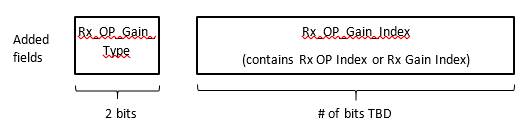 Motions on 	November 	Plenary	
November 17    (Thursday AM 1),	08:00-10:00 Thailand time
Motion 187
Move to approve resolutions to the following CIDs listed in the following document and incorporate the text changes into the latest TGbf draft:
CIDs 39, 40, 644, 645
as specified in 11-22/1946r0




Move: Yan Xin		Second: Dongguk Lim
Result: Approved by unanimous consent


Note：  
Related document 22/1946r0
SP Result: Unanimous consent
Motion 188
Move to approve resolutions to the following CIDs listed in the following document and incorporate the text changes into the latest TGbf draft:
CID: 295
as specified in 22/1839r0 SR2SR Link Identification



Move: Rajat Pushkarna		Second: Sang Kim
Result: Approved by unanimous consent


Note：  
Related document 22/1839r0
SP Result: Unanimous consent
Motion 189
Move to include the text proposed in the following document into the IEEE 802.11bf draft amendment:
11-22/1937r3  PDT - NDP formats for sensing




Move: Yan Xin		Second: Rajat Pushkarna
Result: Approved by unanimous consent


Note：  
Related document 22/1937r3
SP Result: Unanimous consent
Motion 190
Move to approve resolutions to the following CIDs listed in the following document and incorporate the text changes into the latest TGbf draft:
CID: 307, 480.
as specified in 22/1980r4 CR Document for CIDs related to NDP format



Move: Rajat Pushkarna		Second: Mahmoud Kamel
Result: Approved by unanimous consent


Note：  
Related document 22/1980r4 
SP Result: Unanimous consent
Motion 191
Move to include the text proposed in the following document into the IEEE 802.11bf draft amendment:
11-22/2015r2  PDT - CSD Setting for Sensing





Move: Qinghua Li		Second: Junghoon Suh
Result: Approved by unanimous consent


Note：  
Related document 22/2015r2
SP Result: Unanimous consent
Motion 192
Move to approve resolutions to the following CIDs listed in the following document and incorporate the text changes into the latest TGbf draft:
CIDs:172, 545, 563
as specified in 22/1673r4 CC40 CR for CIDs on NDP


Move: Mahmoud Kamel 		Second: Dongguk Lim
Result: Approved by unanimous consent

Note：  
Related document 22/1673r4 
SP Result: Unanimous consent
Motion 193
Move to include the text proposed in the following document into the IEEE 802.11bf draft amendment:
11-22/1785r2  PDT Sensing NDPA Frame Format





Move: Junghoon Suh		Second: Yan Xin
Result: Approved by unanimous consent

Note：  
Related document 22/1785r2
SP Result: Unanimous consent
Motion 194
Move to approve resolutions to the following CIDs listed in the following document and incorporate the text changes into the latest TGbf draft:
CIDs: 137 151 152 281 98 548 624 
as specified in 22/1888r0 Resolutions for Instance Comments in CC40 – Part 4



Move: Cheng Chen		Second: Qinghua Li
Result: Approved by unanimous consent


Note：  
Related document 22/1888r0 
SP Result: Unanimous consent
Motions on 	December	5	
09：00 - 11:00 ET
Motion 195
Move to approve resolutions to the following CIDs listed in the following document and incorporate the text changes into the latest TGbf draft:
CID: 538, 96, 494,539, 785, 888, 158, 289, 757, 347, 758, 497, 542, 579, 889, 122, 157, 759, 883, 882, 540, and 908
as specified in 22/1330r2 CC40 CR for clause 11.21.18.6




Move: Dongguk Lim 		Second: Sang Kim
Result: Approved by unanimous consent

Note：  
Related document 22/1330r2 
SP Result:  Unanimous consent
Motion 196
Move to approve resolutions to the following CIDs listed in the following document and incorporate the text changes into the latest TGbf draft:
CIDs 603, 326, 845 
as specified in 22/1896r0



Move: Zinan Lin 		Second: Ray Yang
Result: Approved by unanimous consent


Note：  
Related document 22/1896r0
SP Result:  Unanimous consent
Motion 197
Move to approve resolutions to the following CIDs listed in the following document and incorporate the text changes into the latest TGbf draft:
CID 108, 
as specified in 11-22-1862r0


Move: Claudio da Silva		Second: Yan Xin
Result: Approved by unanimous consent

Note：  
Related document 22/1862r0
SP Result:  Unanimous consent
Motion 198
Move to approve resolutions to the following CIDs listed in the following document and incorporate the text changes into the latest TGbf draft:
CIDs 748 and 749 
as specified in 22/1916r2

Move: Mengshi Hu		Second: Yan Xin
Result: Approved by unanimous consent

Note：  
Related document 22/1916r2
SP Result:  Unanimous consent
Motion 199
Move to approve resolutions to the following CIDs listed in the following document and incorporate the text changes into the latest TGbf draft:
CIDs 55, 56, 57, 58, 59, 105, 113, 251, 252, 253, 457, 112, 114, 115, 116, 328, 390, 678, 823, 833
as specified in 22/1772r4

Move: Naren		Second: Rui Du
Result: Approved by unanimous consent

Note：  
Related document 22/1772r4
SP Result:  Unanimous consent
Motion 200
Move to approve resolutions to the following CIDs listed in the following document and incorporate the text changes into the latest TGbf draft:
CID 834, 896
as specified in 22/1913r1

Move: Naren		Second: Rui Du
Result: Approved by unanimous consent

Note：  
Related document 22/1913r1
SP Result:  Unanimous consent
Motion 201
Move to approve resolutions to the following CIDs listed in the following document and incorporate the text changes into the latest TGbf draft:
CID 256 
as specified in 22/1952r1

Move: Junghoon Suh 		Second: Yan Xin
Result: Approved by unanimous consent

Note：  
Related document 22/1952r1
SP Result:  Unanimous consent
Motion 202
Move to approve resolutions to the following CIDs listed in the following document and incorporate the text changes into the latest TGbf draft:
CIDs 527, 572, 505, 506, 179, 292, 419 
as specified in 22/1953r0 


Move: Claudio da Silva 		Second: Dongguk Lim
Result: Approved by unanimous consent

Note：  
Related document 22/1953r0 
SP Result:  Unanimous consent
Motion 203
Move to approve resolutions to the following CIDs listed in the following document and incorporate the text changes into the latest TGbf draft:
CID 53 
as specified in 22/1958r3


Move: Pei Zhou		Second: Chaoming Luo
Result: Approved by unanimous consent


Note：  
Related document 22/1958r3
SP Result:  Unanimous consent
Motion 204
Move to approve resolutions to the following CIDs listed in the following document and incorporate the text changes into the latest TGbf draft:
CIDs 243, 478, 557, 626, 627, 795, 796, 867, 909 
as specified in 22/1897r2

Move: Mengshi Hu		Second: Rui Du
Result: Approved by unanimous consent


Note：  
Related document 22/1897r2
SP Result:  Unanimous consent
Motion 205
Move to approve resolutions to the following CIDs listed in the following document and incorporate the text changes into the latest TGbf draft:
CIDs: 300 479 303 319 502 574
as specified in 22/1956r1

Move: Cheng Chen		Second: Anirud Sahoo
Result: Approved by unanimous consent


Note：  
Related document 22/1956r1
SP Result:  Unanimous consent
Motions on 	December	19, or 20?	
09：00 - 11:00 ET
Motion 206
Move to approve resolutions to the following CIDs listed in the following document and incorporate the text changes into the latest TGbf draft:
CID 19 and 296 
as specified in 22/1932r0

Move: Rajat PUSHKARNA		Second:
Preliminary Result: (   Y/  N/  A)
Result*: 

Note：  
* Amended result accounts for removal of X votes of non-voting members.
Related document 22/1932r0
SP Result:  Unanimous consent
Motion 207
Move to approve resolutions to the following CIDs listed in the following document and incorporate the text changes into the latest TGbf draft:
CIDs 367 and 452 
as specified in 11-22-2058-00-00bf CC40 Resolution of DMG CID 367 452 DMG burst

Move: Solomon Trainin 		Second:
Preliminary Result: (   Y/  N/  A)
Result*: 

Note：  
* Amended result accounts for removal of X votes of non-voting members.
Related document 22/2058r0
SP Result:  Unanimous consent
Motion 208
Move to approve resolutions to the following CIDs listed in the following document and incorporate the text changes into the latest TGbf draft:
CID 428 
as specified in 11-22-1845r0

Move: Assaf Kasher		Second:
Preliminary Result: (   Y/  N/  A)
Result*: 

Note：  
* Amended result accounts for removal of X votes of non-voting members.
Related document 22/1845r0
SP Result:  Unanimous consent
Motion 209
Move to approve resolutions to the following CIDs listed in the following document and incorporate the text changes into the latest TGbf draft:
CID 593 and 594 
as specified in 22/1957r1

Move: Cheng Chen		Second:
Preliminary Result: (   Y/  N/  A)
Result*: 

Note：  
* Amended result accounts for removal of X votes of non-voting members.
Related document 22/1957r1
SP Result:  Unanimous consent
Motion 210
Move to approve resolutions to the following CIDs listed in the following document and incorporate the text changes into the latest TGbf draft:
CID 155, 272, 346, and 755
as specified in 22/2000r0

Move: Dongguk Lim		Second:
Preliminary Result: (   Y/  N/  A)
Result*: 

Note：  
* Amended result accounts for removal of X votes of non-voting members.
Related document 22/2000r0
SP Result:  Unanimous consent
Motion 211
Move to approve resolutions to the following CIDs listed in the following document and incorporate the text changes into the latest TGbf draft:
CIDs 169 and 803 
as specified in 22/1962r0

Move: Chris Beg 		Second:
Preliminary Result: (   Y/  N/  A)
Result*: 

Note：  
* Amended result accounts for removal of X votes of non-voting members.
Related document 22/1962r0
SP Result:  Unanimous consent
Motion 212
Move to approve resolutions to the following CIDs listed in the following document and incorporate the text changes into the latest TGbf draft:
 CID 130 
as specified in 22/2047r0

Move: Anirudha Sahoo		Second:
Preliminary Result: (   Y/  N/  A)
Result*: 

Note：  
* Amended result accounts for removal of X votes of non-voting members.
Related document 22/2047r0
SP Result:  Unanimous consent
Motion 213
Move to approve resolutions to the following CIDs listed in the following document and incorporate the text changes into the latest TGbf draft:
CIDs 310, 311, 312, 313 and 314 
as specified in 22/1963r1

Move: Junghoon Suh  		Second:
Preliminary Result: (   Y/  N/  A)
Result*: 

Note：  
* Amended result accounts for removal of X votes of non-voting members.
Related document 22/1963r1
SP Result:  Unanimous consent
Motion 214
Move to approve resolutions to the following CIDs listed in the following document and incorporate the text changes into the latest TGbf draft:
CIDs 293, 485, and 503 
as specified in 22/2055r1

Move: Junghoon Suh  		Second:
Preliminary Result: (   Y/  N/  A)
Result*: 

Note：  
* Amended result accounts for removal of X votes of non-voting members.
Related document 22/2055r1
SP Result:  Unanimous consent
Motion 215
Move to approve resolutions to the following CIDs listed in the following document and incorporate the text changes into the latest TGbf draft:
CIDs 349 436 500 565 537 
as specified in 22/2051r2

Move: Cheng Chen		Second:
Preliminary Result: (   Y/  N/  A)
Result*: 

Note：  
* Amended result accounts for removal of X votes of non-voting members.
Related document 22/2051r2
SP Result:  Unanimous consent
Motion 216
Move to approve “Rejected” resolutions to the CIDs:
CID: 302, 320, 301, 304, 321
With the following rejection reason: “The commenter has withdrawn the comment”.

Move: Claudio da Silva 		Second:
Preliminary Result: (   Y/  N/  A)
Result*: 

Note：
Motion 217
Move to approve resolutions to the following CIDs listed in the following document and incorporate the text changes into the latest TGbf draft:
CIDs: 156, 380, 467, 495, and 787
as specified in 22/1917r3

Move: Dong Wei		Second:
Preliminary Result: (   Y/  N/  A)
Result*: 

Note：  
* Amended result accounts for removal of X votes of non-voting members.
Related document 22/1917r3
SP Result:  Unanimous consent
Motion 218
Move to approve resolutions to the following CIDs listed in the following document and incorporate the text changes into the latest TGbf draft:
CID 49 and 50 
as specified in 22/2086r0

Move: Pei Zhou		Second:
Preliminary Result: (   Y/  N/  A)
Result*: 

Note：  
* Amended result accounts for removal of X votes of non-voting members.
Related document 22/2086r0
SP Result:  Unanimous consent
Motion 219
Move to approve resolutions to the following CIDs listed in the following document and incorporate the text changes into the latest TGbf draft:
CIDs 100, 102 and 734 
as specified in 22/2077r1

Move: Mengshi Hu		Second:
Preliminary Result: (   Y/  N/  A)
Result*: 

Note：  
* Amended result accounts for removal of X votes of non-voting members.
Related document 22/2077r1
SP Result:  Unanimous consent
Motion 220
Move to approve “Rejected” resolutions to the CIDs:
CID: 20 
With the following rejection reason: “The commenter has withdrawn the comment”.

Move: Claudio da Silva 		Second:
Preliminary Result: (   Y/  N/  A)
Result*: 

Note：
Motion 221
Move to include the text proposed in the following document into the IEEE 802.11bf draft amendment:
11-22-1915-05-00bf-proposed-draft-text-for-the-coordinated-monostatic-dmg-sensing-instance



Move: Ning Gao		Second:
Preliminary Result: (   Y/  N/  A)
Result*: 

Note：  
* Amended result accounts for removal of X votes of non-voting members.
Related document 22/1915r5
SP Result:  Y/ N/ A
Motions on 	January 5, 10?
Motion 222
Move to approve resolutions to the following CIDs listed in the following document and incorporate the text changes into the latest TGbf draft:
CIDs 48 83 278 280 531 640 
as specified in 22/1954r3

Move: Cheng Chen		Second:
Preliminary Result: (   Y/  N/  A)
Result*: 

Note：  
* Amended result accounts for removal of X votes of non-voting members.
Related document 22/1954r3
SP Result:  Unanimous consent
Motion 223
Move to approve resolutions to the following CIDs listed in the following document and incorporate the text changes into the latest TGbf draft:
CIDs 369 
as specified in 11-22-2079-03-00bf cc40 Resolution of DMG CID 369 DMG SBP

Move: Solomon Trainin 		Second:
Preliminary Result: (   Y/  N/  A)
Result*: 

Note：  
* Amended result accounts for removal of X votes of non-voting members.
Related document 22/2079r3
SP Result:  Unanimous consent
Motion 224
Move to approve resolutions to the following CIDs listed in the following document and incorporate the text changes into the latest TGbf draft:
CIDs 153, 154, 789, 127
as specified in 11-22/1914r4

Move: Narengerile 		Second:
Preliminary Result: (   Y/  N/  A)
Result*: 

Note：  
* Amended result accounts for removal of X votes of non-voting members.
Related document 22/1914r4
SP Result:  Unanimous consent
Motion 225
Move to approve resolutions to the following CIDs listed in the following document and incorporate the text changes into the latest TGbf draft:
CIDs 95, 756, 496, 541, 791
as specified in 11-22/1918r3

Move: Narengerile 		Second:
Preliminary Result: (   Y/  N/  A)
Result*: 

Note：  
* Amended result accounts for removal of X votes of non-voting members.
Related document 22/1918r3
SP Result:  Unanimous consent
Motion 226
Move to approve resolutions to the following CIDs listed in the following document and incorporate the text changes into the latest TGbf draft:
CIDs 620 178 323 325 456 
as specified in 22/2111r1

Move: Cheng Chen		Second:
Preliminary Result: (   Y/  N/  A)
Result*: 

Note：  
* Amended result accounts for removal of X votes of non-voting members.
Related document 22/2111r1
SP Result:  Unanimous consent
Motion 227
Move to include the text proposed in the following document into the IEEE 802.11bf draft amendment:
22/2115r0  (CW encoding TBD) 



Move: Claudio da Silva 		Second:
Preliminary Result: (   Y/  N/  A)
Result*: 

Note：  
* Amended result accounts for removal of X votes of non-voting members.
Related document 22/2115r0 
SP Result:  Unanimous consent
Motion 228
Move to approve resolutions to the following CIDs listed in the following document and incorporate the text changes into the latest TGbf draft:
CIDs: 245, 246, 247, 248, 249, 250, 270 and 271
as specified in 22/2067r2

Move: Rajat Pushkarna		Second:
Preliminary Result: (   Y/  N/  A)
Result*: 

Note：  
* Amended result accounts for removal of X votes of non-voting members.
Related document 22/2067r2
SP Result:  Unanimous consent
Motion 229
Move to approve resolutions to the following CIDs listed in the following document and incorporate the text changes into the latest TGbf draft:
CIDs: 12
as specified in 22/2085r0

Move: Rajat Pushkarna		Second:
Preliminary Result: (   Y/  N/  A)
Result*: 

Note：  
* Amended result accounts for removal of X votes of non-voting members.
Related document 22/2085r0
SP Result:  Unanimous consent
Motion 230
Move to include the text proposed in the following document into the IEEE 802.11bf draft amendment:
11-22-2142-01-00bf-resolution-of-dmg-sensing-procedure-tbds


Move: Solomon Trainin		Second:
Preliminary Result: (   Y/  N/  A)
Result*: 

Note：  
* Amended result accounts for removal of X votes of non-voting members.
Related document 22/2142r1 
SP Result:  Unanimous consent
Motion 231
Move to include the text proposed in the following document into the IEEE 802.11bf draft amendment:
22/2146r1 Updated PDT Sensing NDPA Frame Format


Move: Ali Raissinia		Second:
Preliminary Result: (   Y/  N/  A)
Result*: 

Note：  
* Amended result accounts for removal of X votes of non-voting members.
Related document 22/2146r1 
SP Result:  Unanimous consent
Motion 232
Move to modify the official channel model document IEEE 802.11 (21/0782r3) as IEEE 802.11 (21/0782r5) by adding the section 4.3 – Living Room Channel Model – Mono/Bistatic/Multi-static, section 7.3 Channel Data for Bi-Static-Directional Sub-Scenario and section 7.4 Channel Data for Isotropic Sub-Scenario.





Move: Steve Blandino		Second:
Preliminary Result: (   Y/  N/  A)
Result*: 

Note：  
* Amended result accounts for removal of X votes of non-voting members.
Related document 21/0782r5
SP Result:  Unanimous consent
Motion 233
Move to modify the official evaluation methodology document IEEE 802.11 (21/0876r3) as IEEE 802.11 (21/0876r5) by adding the option to evaluate scenarios using phased antenna arrays and by adding Section 2.4 Scenario 3: Bistatic indoor living room.




Move: Steve Blandino		Second:
Preliminary Result: (   Y/  N/  A)
Result*: 

Note：  
* Amended result accounts for removal of X votes of non-voting members.
Related document 21/0876r5
SP Result:  Unanimous consent
Motion 234
Move to approve resolutions to the following CIDs listed in the following document and incorporate the text changes into the latest TGbf draft:
CIDs 8, 9, 120, 209, 297, 298, 306, 471, 472, 489, 510,  511, 512,  513, 523, 650, 655, 668, 838, 903, 904
As specified in document 22/2149r1

Move: Steve Shellhammer		Second:
Preliminary Result: (   Y/  N/  A)
Result*: 

Note：  
* Amended result accounts for removal of X votes of non-voting members.
Related document 22/2149r1
SP Result:  Unanimous consent
Motion 235
Move to approve resolutions to the following CIDs listed in the following document and incorporate the text changes into the latest TGbf draft:
CIDs 443, 34, 91, 445, 447, 355, 368 and a TBD in Page 109
As specified in document 11-22-2073r1

Move: Assaf Kasher		Second:
Preliminary Result: (   Y/  N/  A)
Result*: 

Note：  
* Amended result accounts for removal of X votes of non-voting members.
Related document 22/2073r1
SP Result:  Unanimous consent
Backup
Backup
Move to add the following to the TGbf SFD:




Move: 		Second:
Preliminary Result: (   Y/  N/  A)
Result*: 

Note：  
* Amended result accounts for removal of X votes of non-voting members.
Related document 22/XXXXrX
SP Result:  Y/ N/ A
[Speaker Notes: Approved by unanimous consent
Motion Passes (Y, N, A)
Motion Fails (Y, N, A)]
Backup
Move to include the text proposed in the following document into the IEEE 802.11bf draft amendment:




Move: 		Second:
Preliminary Result: (   Y/  N/  A)
Result*: 

Note：  
* Amended result accounts for removal of X votes of non-voting members.
Related document 22/XXXXrX
SP Result:  Y/ N/ A
[Speaker Notes: Approved by unanimous consent
Motion Passes (Y, N, A)
Motion Fails (Y, N, A)]
Backup
Move to approve resolutions to the following CIDs listed in the following document and incorporate the text changes into the latest TGbf draft:
CID, in DCN + title




Move: 		Second:
Preliminary Result: (   Y/  N/  A)
Result*: 

Note：  
* Amended result accounts for removal of X votes of non-voting members.
Related document 22/XXXXrX
SP Result:  Y/ N/ A
[Speaker Notes: Approved by unanimous consent
Motion Passes (Y, N, A)
Motion Fails (Y, N, A)]